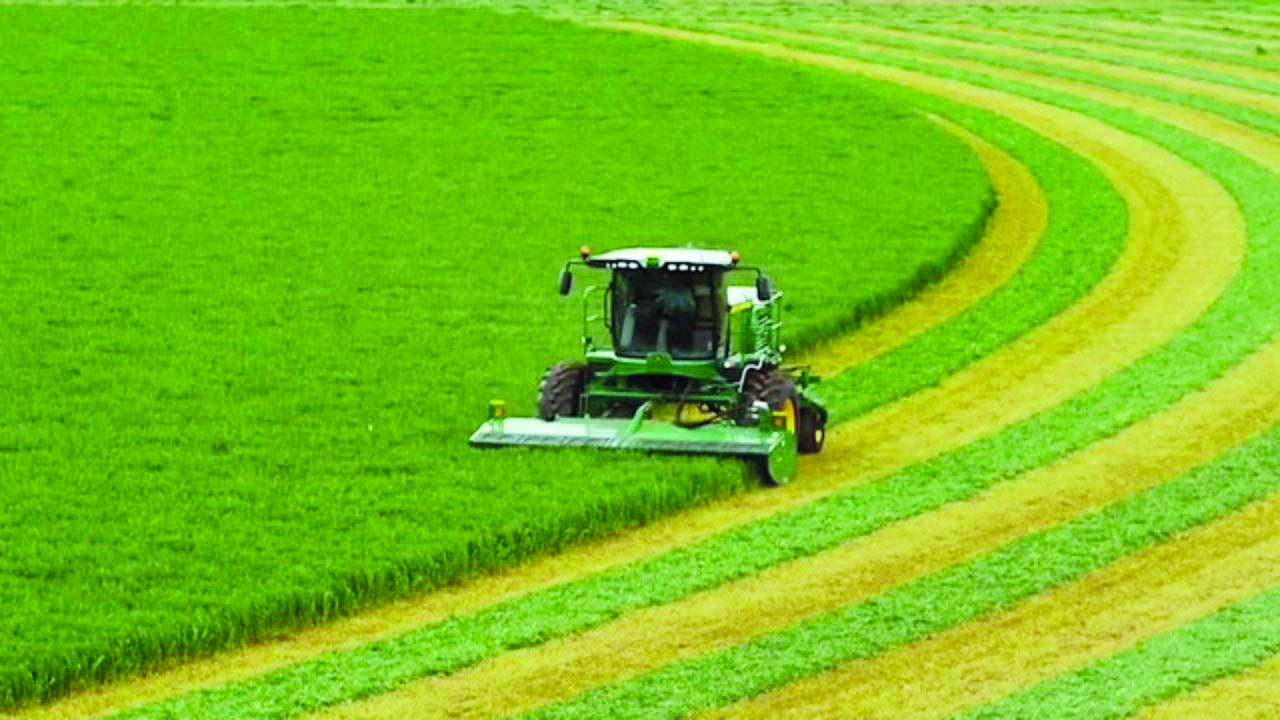 درس مبانی برق  والکترونیک
آموزشکده کشاورزی سمنگانگردآورنده: رسول آقائی
کارشناس ارشد برق
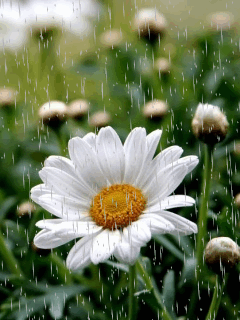 به باغ آییم جمله یاران 
همه یاران همدل ،همچو باران
مولانا
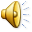 به نام خدا
فصل اول: ایمنی در برق
فصل دوم: اهمیت وکاربرد برق در ماشینها وتاسیسات کشاورزی 
مفاهیم اولیه برق
فصل سوم: ابزارها ولوازم مورد استفاده در برق
تک فاز و سه فاز
سیم چین وانبر دست و پیچ گوشتی، فازمتر، کابل بر،سرپیچ
انواع بست واتصالات
انواع سیم وکابل
کلید و یریزها،شاسی ها،
کنتاکتورها،بی متال،فیوزها
سایرتجهیزات برق تک فاز وسه فاز
فصل چهارم: ابزارهای اندازه گیری
ولت متر،آمپرمتر، آهم مترو...
فصل پنچم: 
جریان الکتریکی، ولتاژ الکتریکی
قانون اهم، مقاومت، ولتاژ، توان، انرژی
فرکانس، واحد های اندازه گیری الکتریکی
مدارهای سری و موازی، مختلط
جریان متناوب وجریان مستقیم، تک فاز و سه فاز
فصل ششم: مدارات برقی
تک پل، دوپل، تبدیل، صلیبی، زنگ اخبار، کولر، آیفون
فصل هفتم: شناسایی المانها  
مقاومت، خازن، رگولاتور، ترانس، 
مدارهای مختلف(اهمی، سلفی، خازنی و...)
فصل هشتم: 
الکترو موتورها، ترانسفورماتورها
آلترناتورها واستاتر در ماشین آلات
فصل نهم: تابلوبرق
مدارات فرمان، مدارات قدرت
اتصالات لازم برای راه اندازی الکتروموتورها
فصل دهم: باطری
ساختمان، اصول کار، ظرفیت، وظیفه
ولتاژ شارژ و دشارژ، نگهداری  
شارژرهای باطری ونحوه شارژر
فصل یازدهم: مدارات برقی درماشین آلات
روشنایی، راهنما، بوق، برف پاکن
نشان دهنده ها و...
فصل دوازدهم: کارعملی 
کارگاه، تحقیق، پروژه
منابع
اصول ومبانی مدارهای الکتریکی - مولف: فلوید توماس - مترجم :مهرداد عابدی  -ناشر:جهاد دانشگاهی دانشگاه امیر کبیر – سال 1383
دوره جامع برق والکترونیک – مولف: لندرسون چارلز-مترجم: محمد رضا محمدی فر- ناشر: انتشارات سپهر- سال 1385
ماشینهای الکتریکی – مولف: احمد ریاضی – ناشر:انتشارات مرعشی –
 سال 1369
راه اندازی موتورهای سه فاز وتک فاز- مولف: شهرام خدادی- ناشر: شرکت صنایع آموزشی 1387
نقشه های برقی تراکتور،ماشینهای کشاورزی،لودر و... ناشر: شرکت سازنده
ارزش یابی
امتحان کتبی 10نمره، فصلهای نظری
کارگاه وتحقیق وکارعملی 10 نمره به شرح 
1-  کارکرد قسمت برق ماشین های کشاورزی بصورت word ومنبع 
2- جریان متناوب ومستقیم تک فاز وسه فازبه صورت  wordومنبع 
3- الکترو موتورها و ترانسفورماتورها بصورت word  ومنبع
4- آلترناتورها واستارترها درماشین آلات بصورت word ومنبع
5- باطریها وشارژرها بصورت word ومنبع
6-ساخت آفتامات
7- ساخت شارژرها
8-طراحی مدارات ماشین آلات
9- ساخت هر قطعه برقی در ماشین آلات به رفته
اصول اولیه ایمنی برق
ایمنی در برق در بررسی های انجام شده روی حوادث سایر کشورها ملاحظه می شود ، حوادث صنعت برق در کشورهای پیشرفته تقریبا نزدیک به صفر است و این دلیل اهمیت دادن به مسئله ایمنی و اجرای دقیق مقررات ایمنی در این کشورها می باشد . بطوریکه با اجرای برنامه های منظم و از پیش تدوین شده فرهنگ ایمنی برای کارکنان و کار برای این صنعت از طریق بهره گیری از برنامه های آموزشی و تهیه مقررات و استفاده از رسانه های گروهی مانند   روزنامه ، تلویزیون ، رادیو ، بروشور و مجلات زند
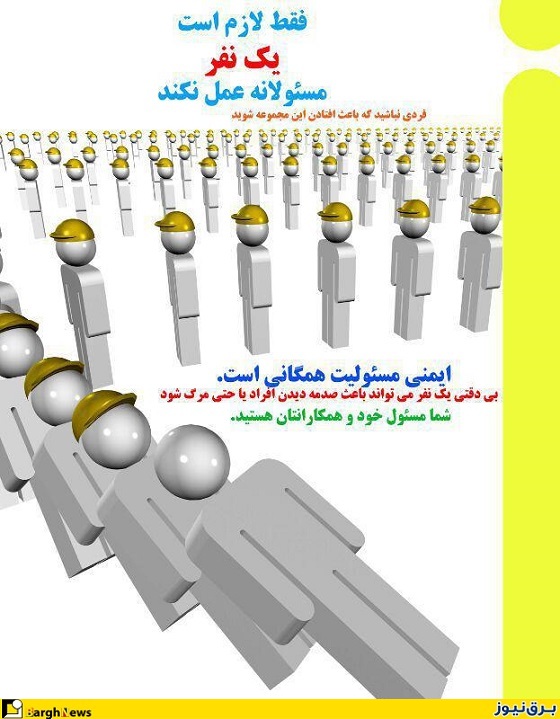 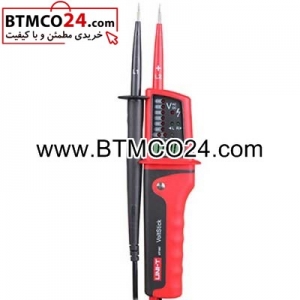 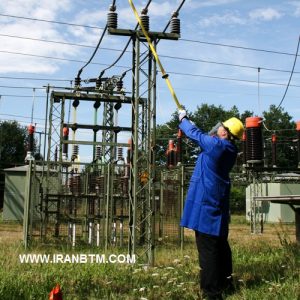 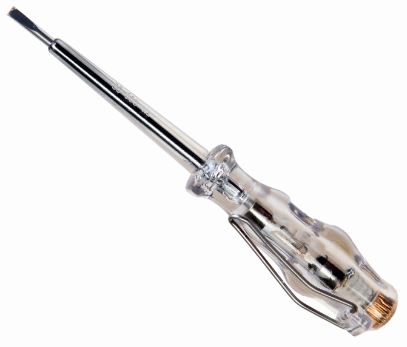 در صنعت برق اگر ايمني رعايت نشود، خطر برق گرفتگی حتمی است. بنابراين قبل از دست زدن به سيم يا ادوات برقي جهت تعمير و يا هر گونه بازرسي بايستي حتماً جريان برق در مدار قطع بوده و مطمئن باشيد كه جريان برق وجود ندارد و آزمايش وجود يا عدم وجود جريان برق توسط فازمتر صورت مي گيرد.
علل وقوع حوادث
1 _ عدم آموزش لازم برای کارهای اجرایی2 – عدم آموزشهای لازم در خصوص ایمنی و رعایت مقررات آن3 – عدم رعایت مقررات و دستورالعملهای ایمنی ایمنی بر حسب آموزشهای دیده شده4 – عدم استفاده از وسایل و تجهیزات ایمنی فردی و گروهی5 – استفاده از وسایل غیر مجاز و غیر استاندارد6 – عدم استفاده از فرمها و کارتهای حفاظتی در زمان اجرای کار7 – در نظر نگرفتن روحیه افراد در زمان اجرای کار
جريان برق
جريان برق را با واحد امپر نشان مي‌دهند كه بر دو نوع مي‌باشد :
جريان مستقيم(DC) : جريان برق حاصل از ژنراتورها و باطري ها از اين نوع مي‌باشد.
جريان متناوب (AC) : جريان برق شبكه شهري از اين نوع مي‌باشد.
ولتاژ برق
اندازه گيري فشار الكتريكي رابا ولت نشان مي‌دهند كه در صنعت به سه دسته زير تقسيم مي شود:
ولتاژ بالا كه از 650 ولت به بالا مي‌باشد.
ولتاژ متوسط كه بين 250 تا 650 ولت مي‌باشد.
ولتاژ پائين كه از 250 ولت كمتر است.
توضيح : ولتاژ پائين از نظر ايمني ولتاژ زير 25 ولت مي‌باشد.
سيستم ارت وسايل برقي
ازآنجائي كه مقاومت سيم در برابر جريان برق از مقاومت بدن انسان كمتر است چنانچه دستگاه برقي ما بوسيله يك سيم به زمين وصل شود، جريان برق از طريق اين سيم به زمين منتقل خواهد شد. دستگاههاي برقي سيار بوسيله سيمي كه در دو شاخه آن تعبيه شده به پريز مخصوص متصل مي گردد. براي دستگاهها و سازههاي بزرگ بايد تمامي كابلها به يك نقطه به نام چاه ارت (EARTH PEAT) متصل گردند.
علائم هشدار دهنده
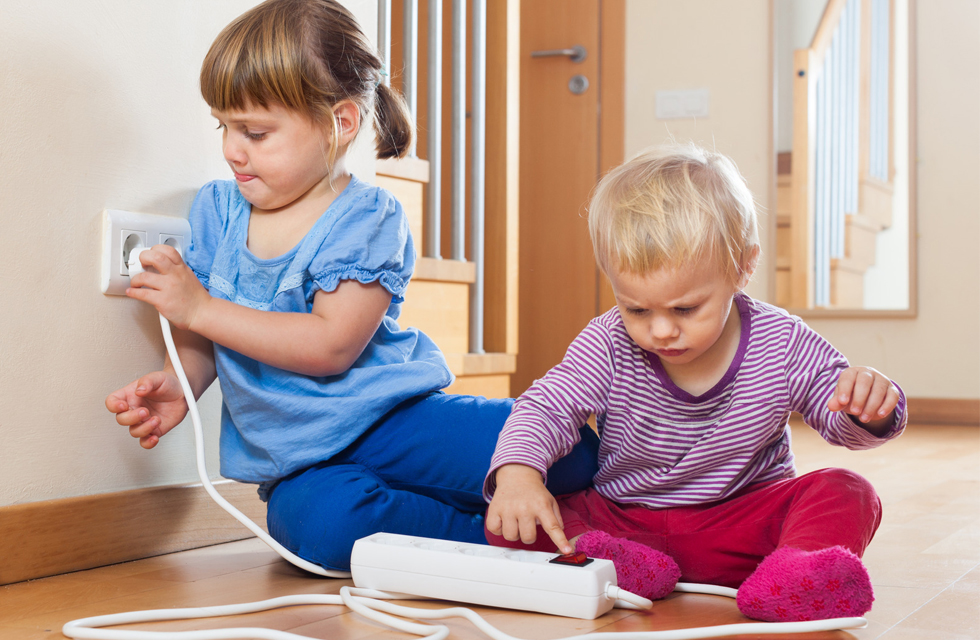 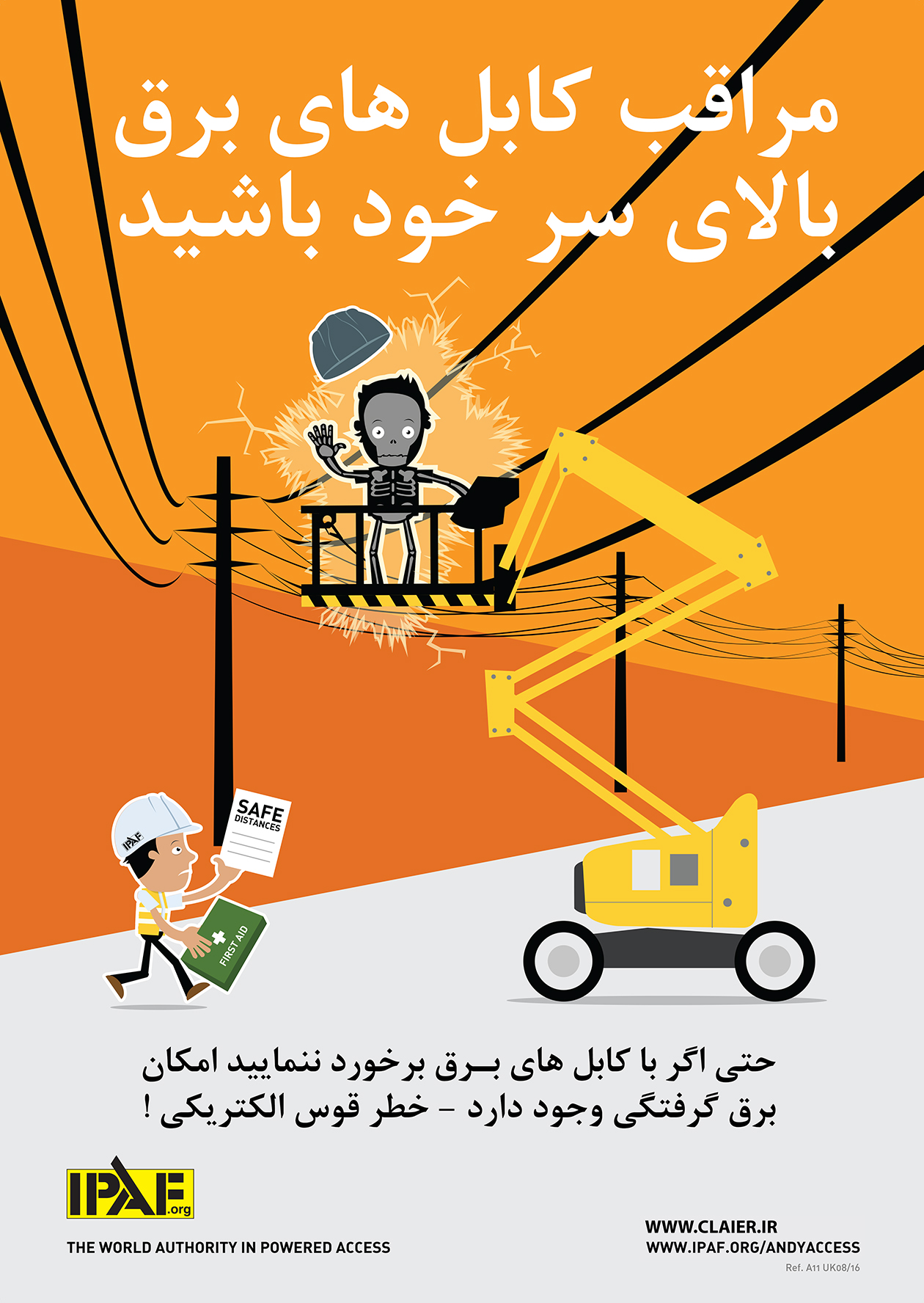 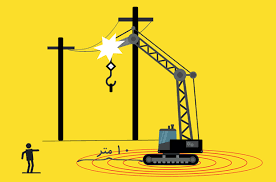 اقدامات برای نجات شخص برق گرفته
اقداماتي كه براي نجات شخص برق گرفته مي توان انجام داد عبارتست از
قطع مدار برق
رها کردن شخص برق گرفته از مدار
تنفس مصنوعي
رساندن به پزشک
مرگ در اثر برق گرفتگي
مرگ در اثر برق گرفتگي معمولاً نتيجه مستقيم دو چيز است :
بهم ريختن كار منظم قلب
متوقف شدن دستگاه تنفس
يك تماس جزئي با سيم يا وسايل برقي انسان را به سرعت نابود ميكند و چنانچه مسير برق گرفتگي از سمت چپ بدن يا از سمت سر باشد خطرناك تر است.مسئله مهم در برق گرفتگي تنفس مصنوعي مي باشد كه بايد در كمتر از 3 دقيقه پس از برق گرفتگي با انجام اين كار جريان تنفس را به حالت عادي بازگردانيم.مصدوم را به پشت بخوابانيد و بلوز كار يا كت خود را تا كنيد و با قرار دادن آن زير شانه، بطوري كه سر به عقب كشيده شود، پهلوي سر مصدوم قرار گيريد و تنفس مصنوعي و ماساژ قلبي انجام ده
وسایل و لوازم ایمنی در برق
انرژی برق به آسانی قابل انتقال
اهمیت وکاربرد برق در ماشینها وتاسیسات کشاورزی
کاربرد انرژی الکتریکی در بخش کشاورزی ر و به رشد است. از روشنایی اتاق ها ، کارگاه ها ، سالن های مرغداری و گاوداری تا راه اندازی الکتروپمپ های موجود در یک مزرعه ، سیستم های آبیاری نوین ، نقاله ها ، فن های تهویه ، شیر دوش ها ، آسیاب ها و میکسرها ٔ و تجهیزاتی مانند آن همگی مواردی هستند که در آنها انرژی الکتریکی به کار گرفته می شود. بنابراین یکی از نیازهای دانشجویان رشته ٔ تولید ، انتقال و توزیع انرژی الکتریکی توضیحاتی داده می شود کشاورزی ، داشتن اطالعات مربوط به برق می باشد . در این فصل درباره و برخی مفاهیم پایه برق مورد بررسی قرار می گیرد.
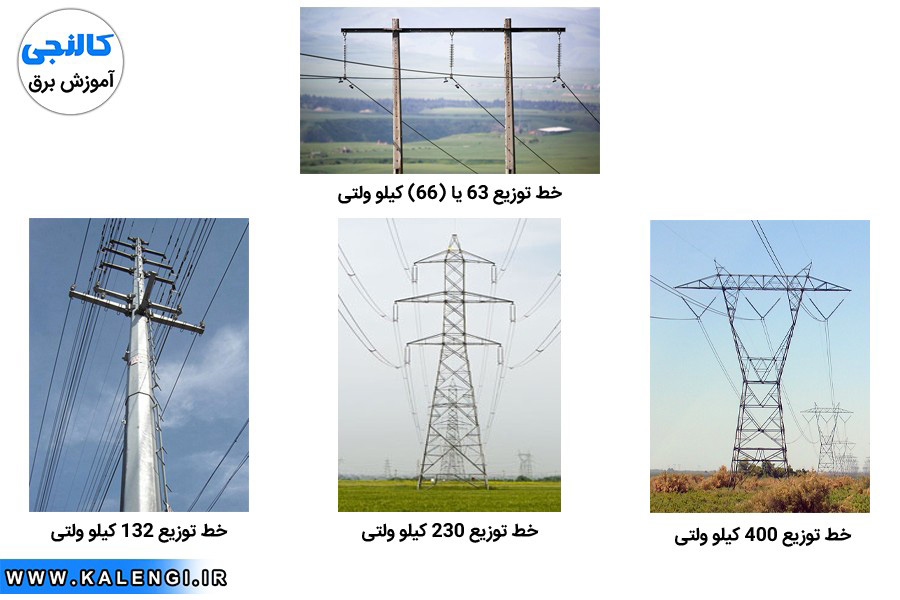 1-انرژی الکتریکی به سادگی به نقاط دور انتقال می یابد.و سرعت انتقال این انرژی حدود سرعت نور می باشد و عمل انتقال می تواند بوسیله چند رشته سیم انجام گیرد


2- وسایل الکتریکی معمولا بدون صدا و دود بو کار می کنند و به آسانی به کار می افتد وبا قطع وصل یک کلید می توان یک موسسه را روشن ویا یک ماشین عظیم را به کار انداخت.
3- انرژی الکتریکی به سادگی قابل تبدیل به انرژی نورانی ، حرارتی، مکانیکی، شیمیایی می شود 
4- با استفاده از این نوع انرژی در ارتباطات مخابرات رادیوئی و تلویزیون وساختن آهن رباهای قوی انجام می گیرد
5- انرژی الکتریکی در تجهیزات صنعتی، ساختمانی ، کشاورزی، دریایی، هوایی و... نقش به سزایی دارد.
انرژی های نو
جریان الکتریسیته یا برق چیست؟
الکتریسیته یکی از انرژی های موجود در جهان است. هر چیزی که در اطراف ما وجود دارد از اتم تشکیل شده است و این اتم ها دارای ذراتی هستند که بار الکتریکی با خود حمل می کنند.

 این بارها می توانند مثبت و یا منفی باشند. بارهای هم نام همدیگر را دفع و غیر هم نام یکدیگر را جذب می کنند.

 زمانی که این بارها به حرکت در آیند تولید جریان الکتریکی یا الکتریسیته می کنند
به طور کلی چهار قاعده فیزیکیِ پایه در برق عبارتند از
یکای اندازه گیری ولتاژ ولت  (V)  استیکای اندازه گیری جریان آمپر (  (A استیکای اندازه گیری مقاومت اهم  (Ω ) استیکای اندازه گیری توان وات  ((W   است
برق به دو روش تولید می شود: مستقیم(DC Current ) و متناوب AC Current))
برق مستقیم: با ولتاژهای پایین مانند ۱٫۵ ، ۲٫۵ ولت و … و اکثرا از طریق واکنش های شیمیایی تولید می شود. مانند الکترولیز در باتری های معمولی.  مولفه های برق مستقیم ولتاژ و جریان هستند.

برق متناوب: از طریق تغییر میدان الکترومغناطیسی و با ولتاژهای بالا مانند ۴۸ ولت تا ۳۸۰ و بالاتر در نیروگاه ها تولید می گردد. مولفه های برق متناوب ولتاژ، جریان و فرکانس هستند.
توان الکتریکی چیست و چه مفهومی دارد؟
توان یا قدرت (power)، نرخ (Rate) انرژی مصرفی می باشد


بعبارت ساده ترتوان معادل مقدار انرژی است که درواحد زمانی معین مصرف می شود
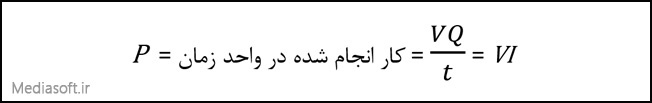 ابزارها ولوازم مورد استفاده در برقتک فاز و سه فاز
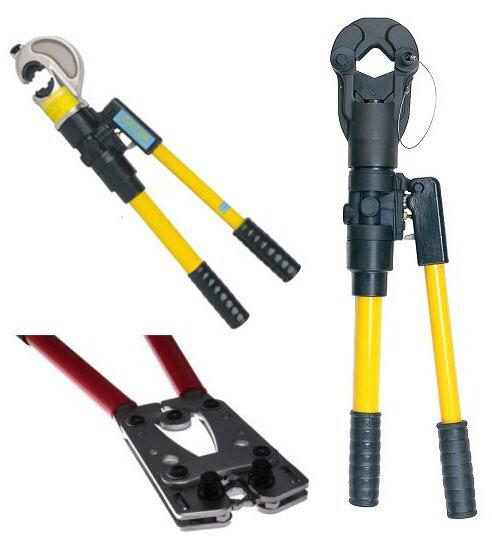 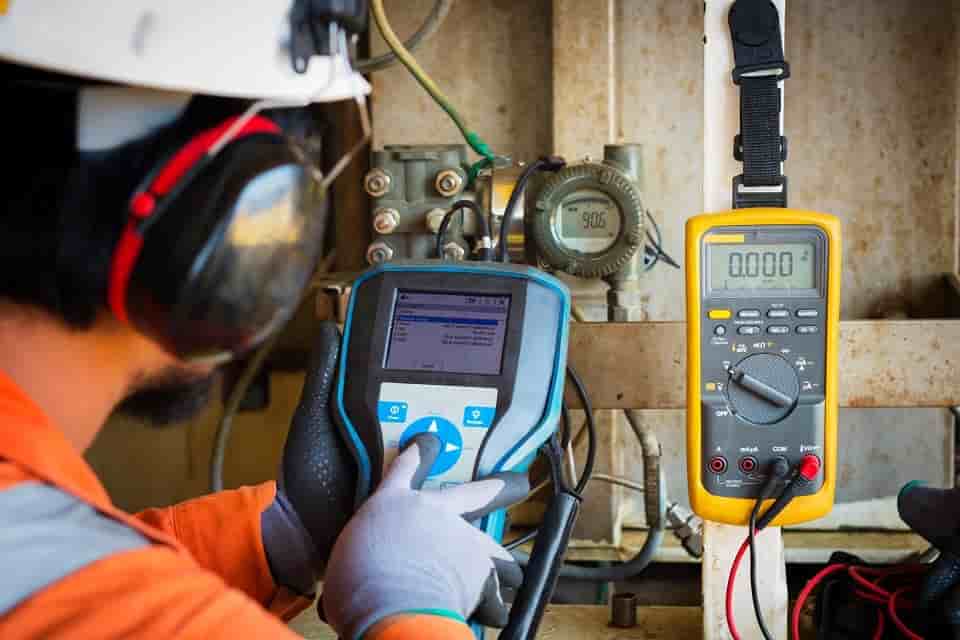 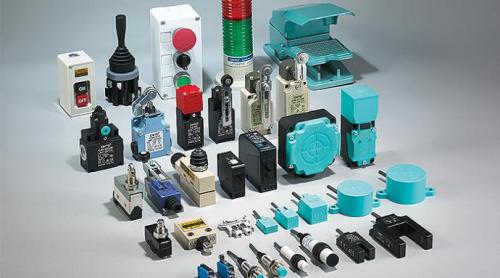 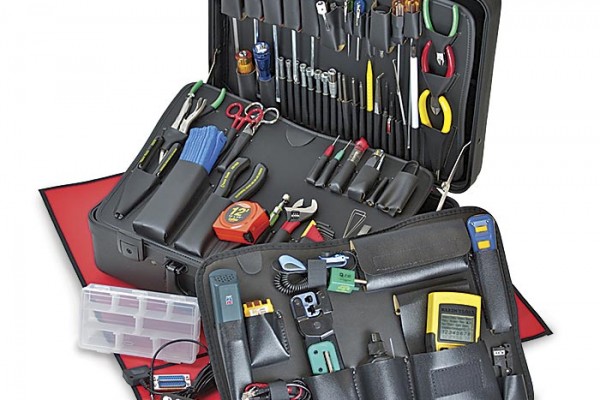 ابزارهای اندازه گیریولت متر،آمپرمتر، آهم مترو...
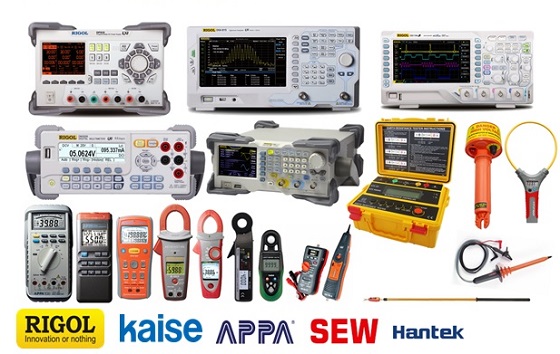 انواع بست واتصالات
انواع کابلشو ورابط
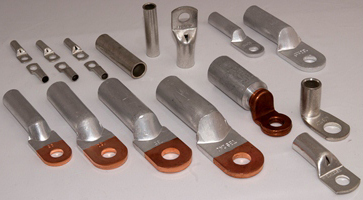 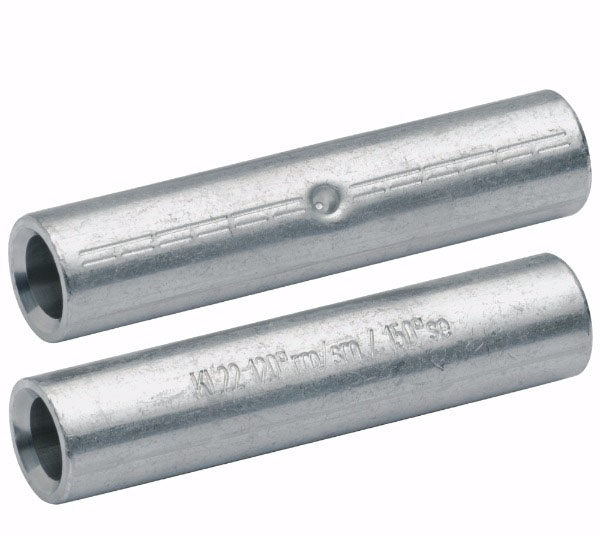 انواع ترمینال وگلند
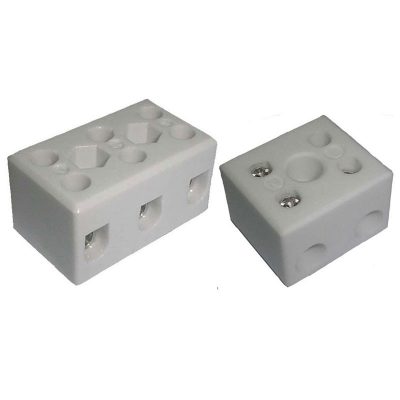 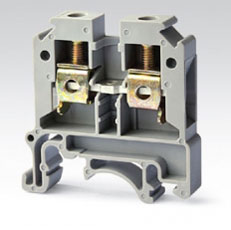 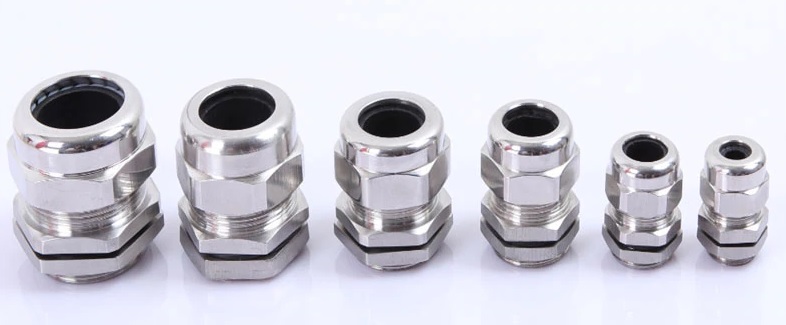 انواع بست کمربندی وریل
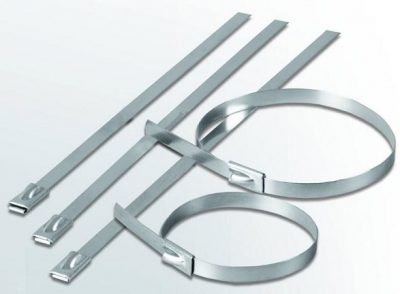 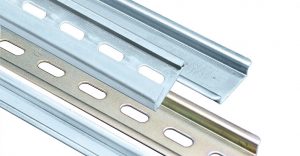 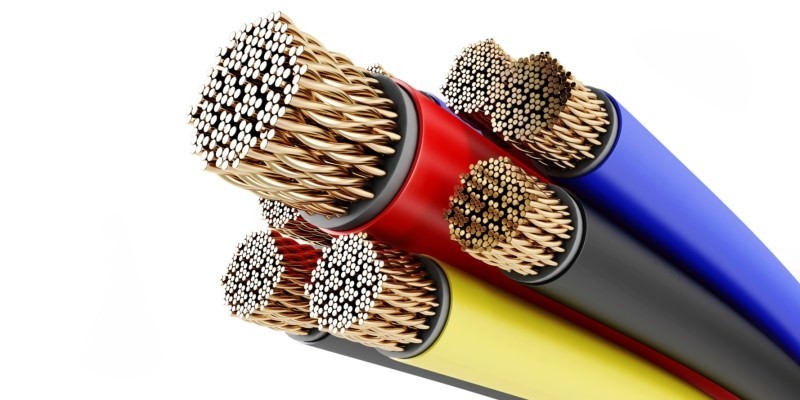 سسسسسسسسس
سیم و کابل برق همان‌طور که از نامش پیداست برای انتقال برق مورد استفاده قرار می‌گیرد که به نیروگاه‌ها، شبکه‌های کامپیوتری، تلویزیون‌ها و تلفن‌ها اجازه‌ی کار می‌دهد. گوناگونی سیم و کابل ها به چندین هزار نوع بالغ می شود و برای شناخت دقیق آنها لازم است که به گونه های مختلف، طبقه بندی شون
برای طبقه بندی بایستی به سراغ پارامترهای طبقه بندی رفت و اصلی ترین آنها را مد نظر قرار داد. در اینجا به هشت عامل اصلی و نقش آنها در ایجاد طبقه اشاره می شود:
سطح ولتاژ
نوع هادی و ساختار آن
نوع عایق و روکش
نوع حفاظت الکتریکی
نوع حفاظت مکانیکی
تعداد رشته ها
نوع کاربرد
استاندارد
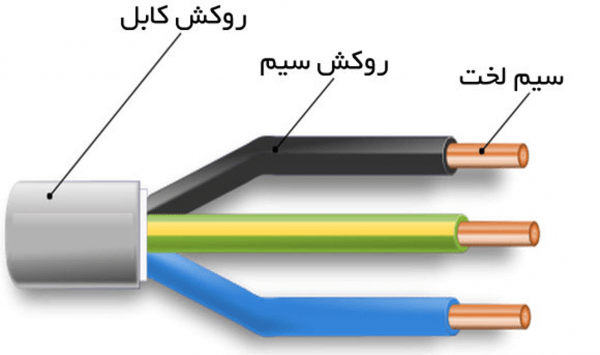 هادی از سیم مسی تقریبا خالص و دارای انعطار قابل قبول و یا از آلومنیوم و یا آلیاژ های مخصوص ساخته میشود. سطح مقطع هادی ها، با توجه به مقدار جریان عبوری و نوع کاربرد در اندازه های گوناگون و شکل های متفاوتی درست میشوند.
 هادی های کابل را از دیدگاه های مختلف میتوان تقسیم بندی نمود در این جا کابل ها را از نظر سطح مقطع هادی، تعداد رشته و هم چنین از نظر کاربرد به صورت زیر مورد بررسی قرار میدهیم.
هادی ها از نظر تعداد رشته به دو شکل تک رشته (مفتولی) و چند رشته (افشان) وجود دارند.
برای مشخص کردن هادی های تک رشته از حرف اختصاری (e) و کابل های چند رشته از حرف اختصار (m) استفاده میشود
هادی ها از نظر شکل سطح مقطع نیز به دو شکل گرد و مثلثی (سکتور) وجود دارند. برای مشخص کردن هادی های گرد از حرف اختصاری (r) و کابل های مثلثی از حرف اختصاری (s) استفاده میشود.
کابل ها را از نظر کاربرد به دو دسته ی کابل های مسلح که برای تحمل ضربه ها، فشار ، نفوذ رطوبت و سایر عوامل دارای محافظ اند و دیگر کابل های غیر مسلح که فاقد محافظ اند تقسیم میکنند.
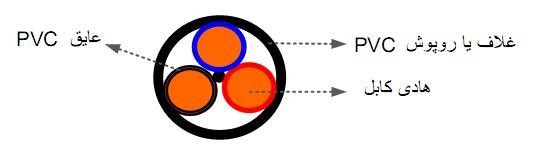 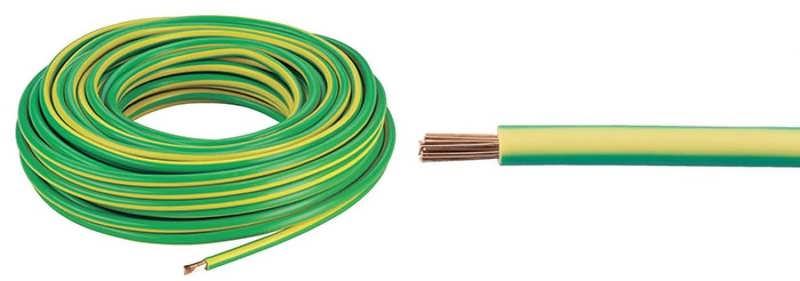 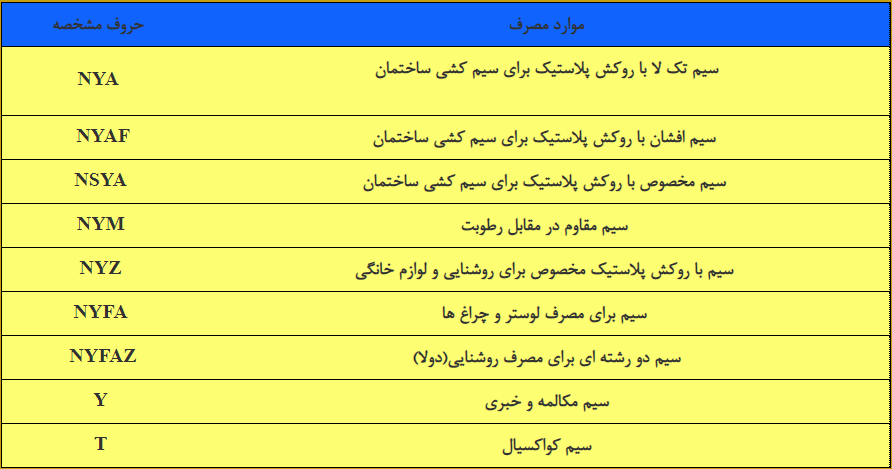 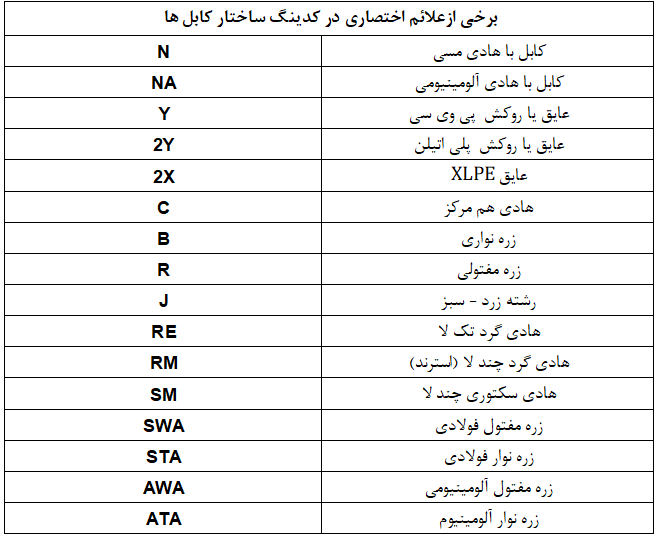 مثال
برروی کابلی نوشته شده است.nyy4*1.5rm-0.6/1kv  مفهوم این حروف چیست؟
N: جنس هادی از مس
yy: دو پوشش هر کدام از رشته ها وروپوش خارجی کابل پروتودور می باشد.
4*1.5rm: کابل چهار رشته با سطح مقطع1.5 گرد وچند رشته
0/6/1kv: قابلیت تحمل ولتاژ فازی 600vوولتاژخطی1000v
مثال
برروی کابلی نوشته شده است.NAYY3*4+2.5smمفهوم این حروف چیست؟
NA: جنس هادی از آلومینیوم
YY: روپوش داخلی وخارجی پروتودور
3*4+2.5: سه رشته سیم با سطح مقطع 4به همراه یک رشته سیم باسطح مقطع2.5 
Sm: مثلثی چند رشته
مفصل بندی
انواع مفصل حرارتی
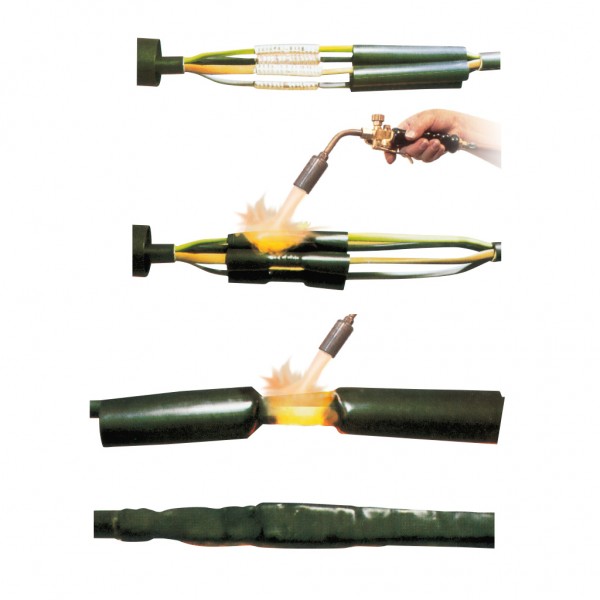 مفصل رزینی
طریقه کابل کشی در کانال
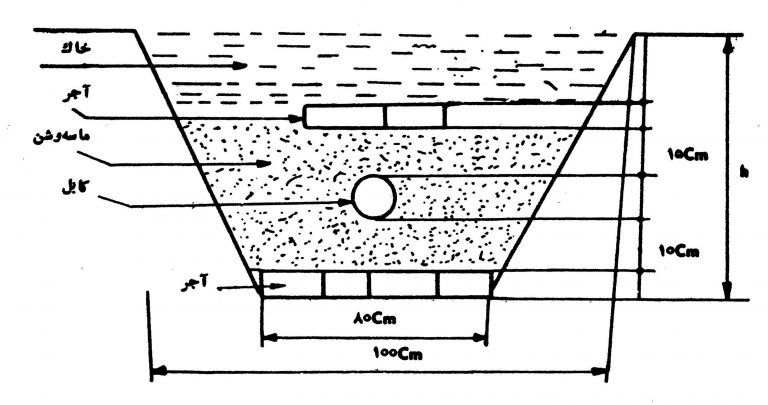 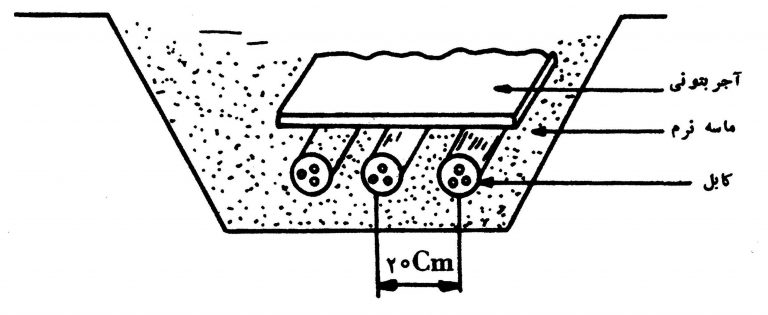 کابل کشی
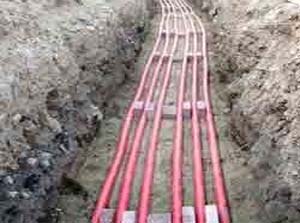 جدول سایز کابل وگلند
انواع سرپیچ وپریزها ودوشاخ
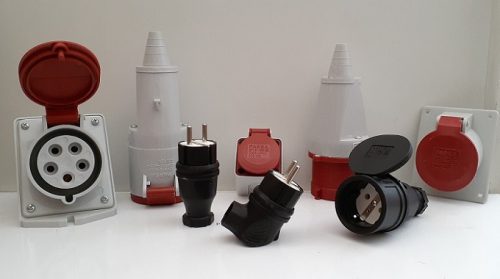 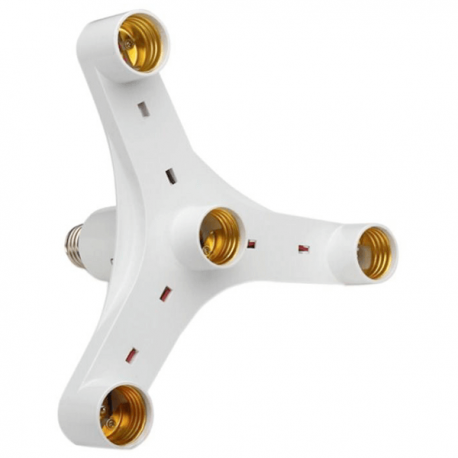 پریزها
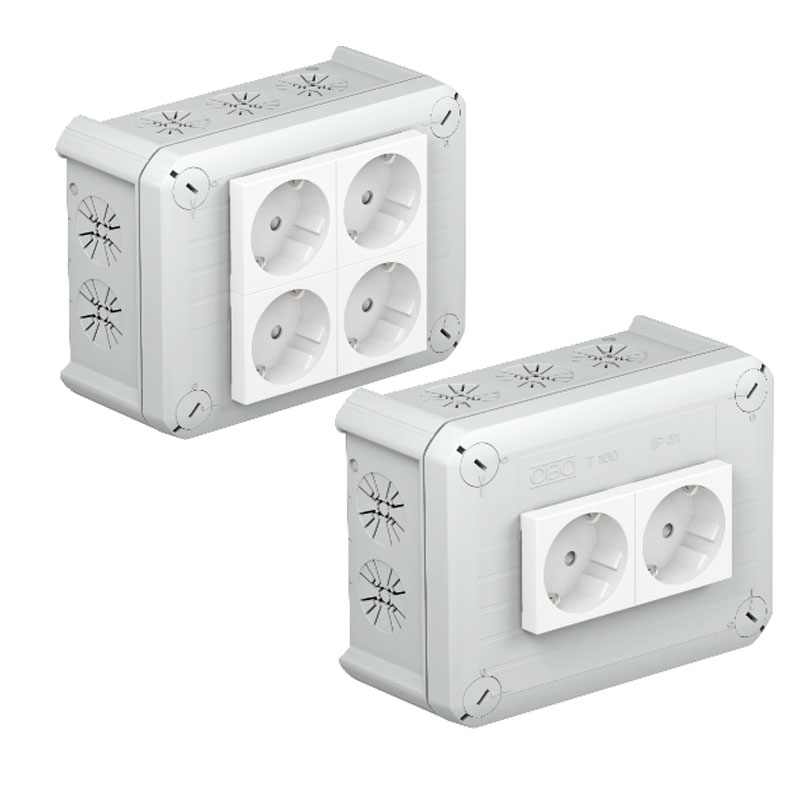 فیوز
فیوز عبارتست از یک سیم حرارتی که در مدار جریان قرار می گیرد وبه ازاء جریان به خصوصی در زمان معیین ذوب می شود (می سوزد).
فیوز وقتی قادر به حفاظت مدار است که در مسیر فاز وابتدای مدار نصب شود.
انواع فیوز:
1- فیوز فشنگی
2- فیوز چاقوئی
3-فیوز مینیاتوری(تک فاز و دوفاز و سه فاز)
4-فیوزهای فشار ضعیفNH  یا       HRC
5-فیوزهای کات اوت
انواع فیوزها
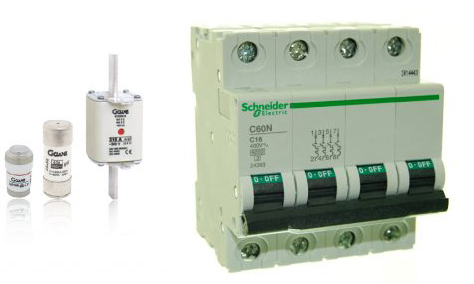 فیوز کات اوت
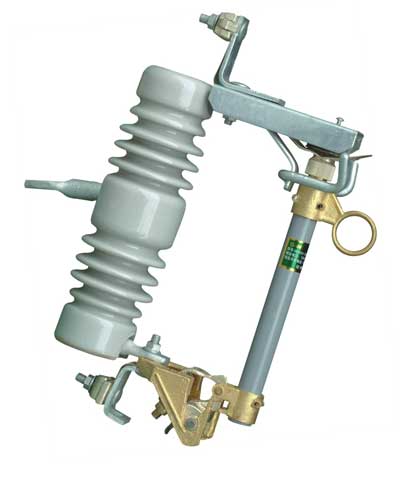 کنتاکتور(کلید مغناطیسی)
کنتاکتوربا استفاده از خاصیت الکترومغناطیسی، مانند رله ها، تعدای کنتاکت را به یکدیگروصل یا از یکدیگر جدا می کند. از این خاصیت جهت قطع و وصل و یا تغییر اتصال مدار استفاده می شود.
مزایای استفاده از کنتاکتور: 
مصرف کننده از راه دور کنترل می شود
مصرف کننده از چند محل کنترل می شود
امکان طراحی مدار فرمان اتوماتیک برای مراحل مختلف کار مصرف کننده وجود دارد
سرعت قطع و وصل کلید زیاد و استعلاک آن کم است
از نظر حفاظتی مطمئن تر است وحفاظت مناسبتر و کاملتر است
عمر موثر کنتاکتور بیشتر است
هنگام قطع برق، مدار مصرف کننده نیز قطع می شود وبه استرت مجدد نیاز پیدا می کند ودر نتیجه از خطرات وصل ناگهانی دستگاه جلوگیری می گردد.
کنتاکتوروبی متال
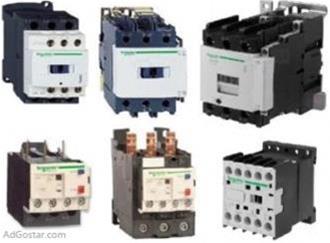 رله ها
رله ها دستگاههای هستند کهبرای حفاظت ماشین ها ومدارات الکتریکی در مقابل اتصال کوتاه و اضافه بار به کار می رود
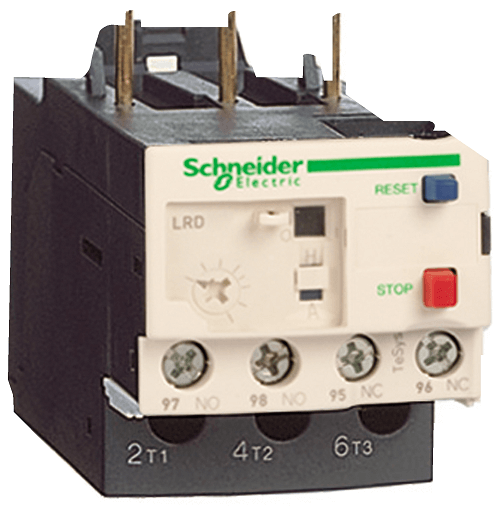 علائم اختصاری
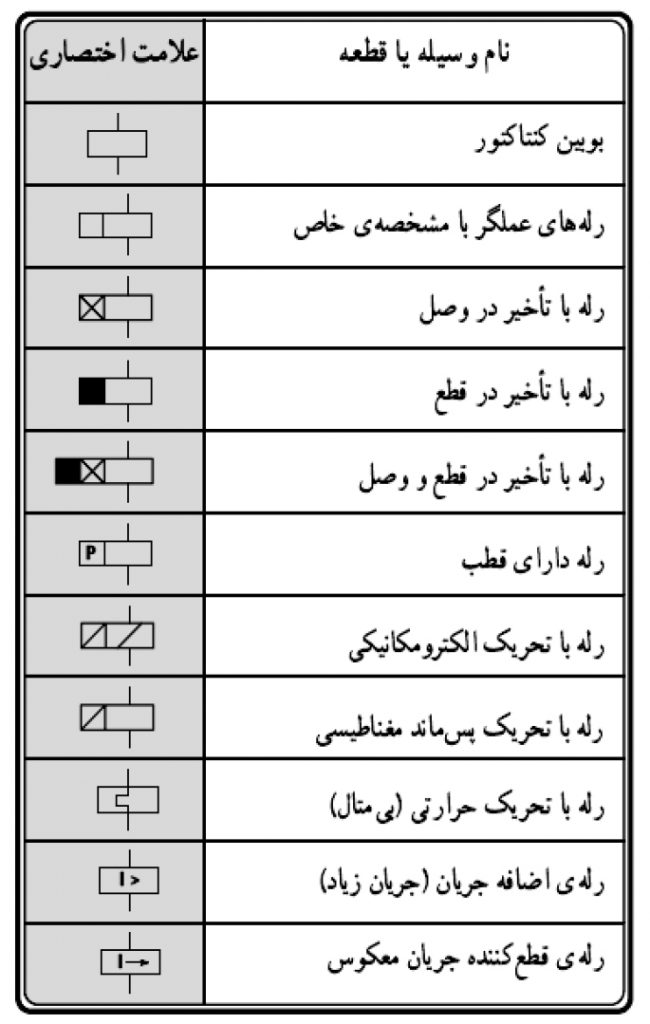 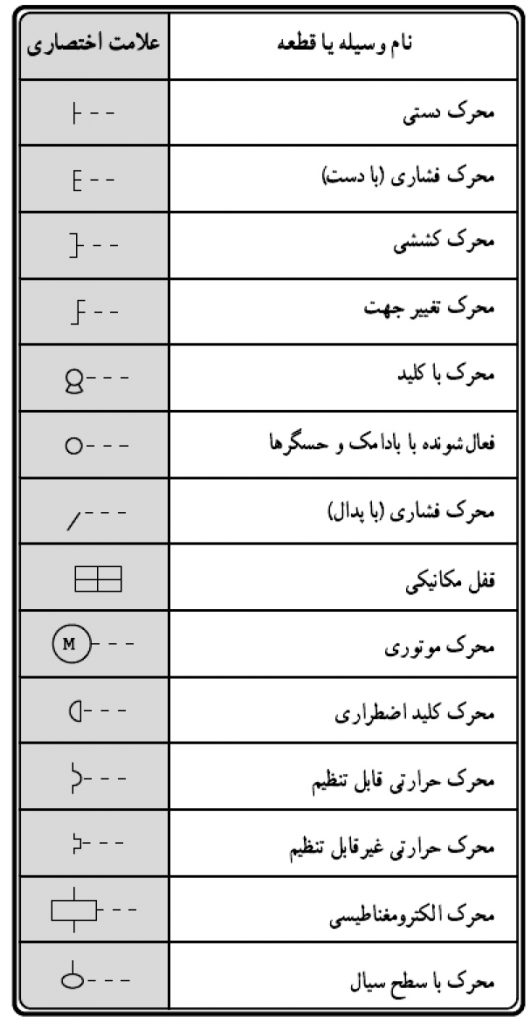 تعریف ولت متر
ولت‌سنج یا ولت‌متر دستگاهی است که برای اندازه‌گیری اختلاف پتانسیل الکتریکی و یا ولتاژ بین دو نقطه، در یک مدار الکتریکی بکار می‌رود
. برخی از ولت متر‌ها برای استفاده در مدار‌های DC  و  در مدارات AC طراحی گردیده اند
ولت متر بصورت موازی در مدار بسته می شود و واحد اندازه گیری  ولت (v)  می باشد
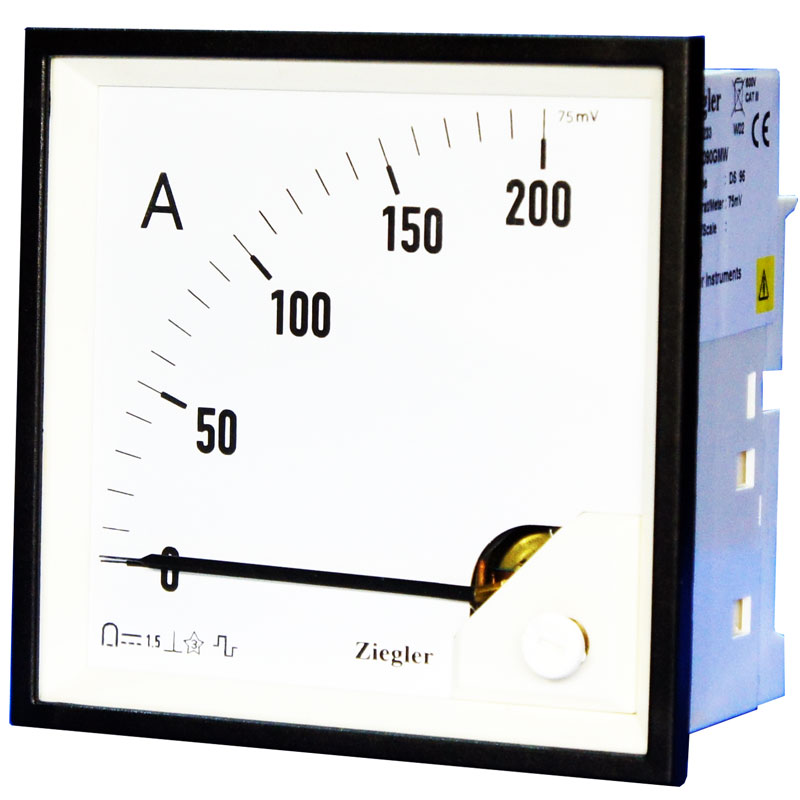 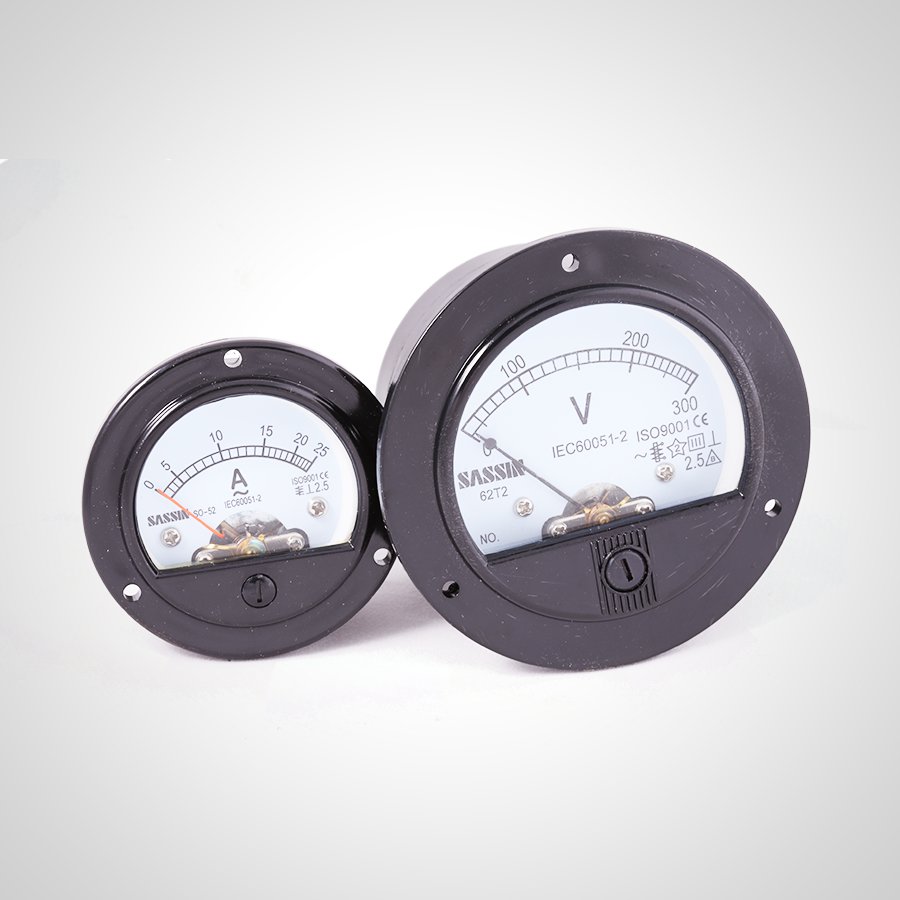 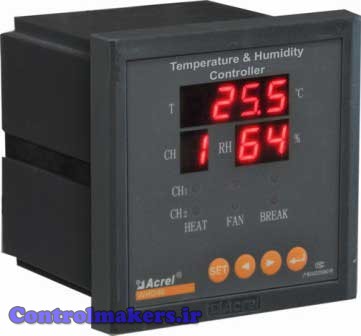 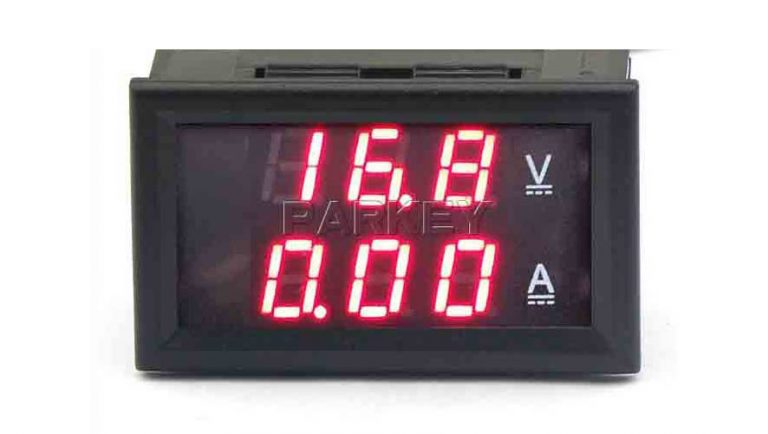 تعریف آمپرمتر
آمپرمتر یا آمیتر Ammeter) ) بنا به تعریف ابزاری است که به منظور اندازه گیری جریان مدار استفاده می‌شود. واحد اندازه گیری جریان الکتریکی آمپر A) ) می‌باشد
. برخی از آمپر متر‌ها برای استفاده در مدار‌های DC  و برخی دیگر برای بکارگیری در مدارات AC طراحی گردیده اند  
آمپرمتردرمداربصورت سری بسته می شود
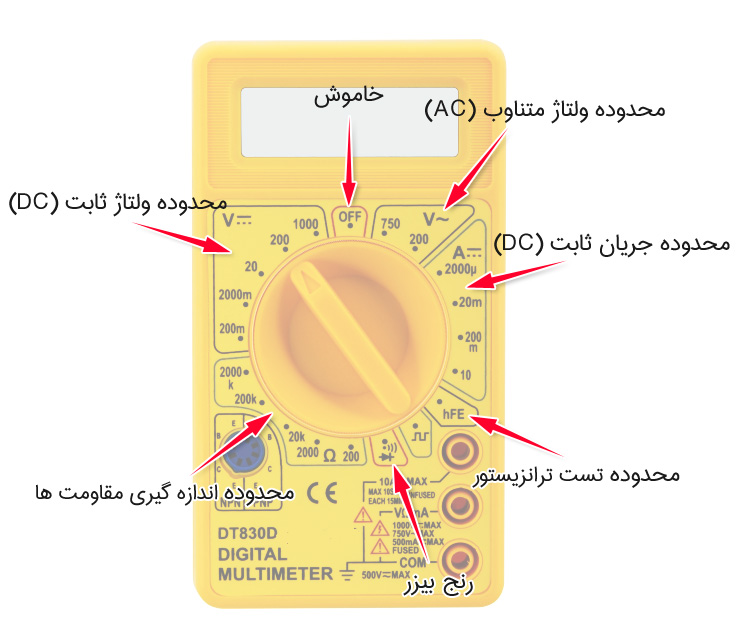 اهم متر Ohmmeter چیست؟
دستگاهی است الکترونیکی که جهت اندازه گیری مشخصات وپارامترهای الکتریکی بکار میرود و بر دونوع کلی میباشد
1- آنالوگ (عقربه ای)
 2- دیجیتالی کارکرد در نوع دوم با توجه به اینکه اکثر عملیات سنجش و تغییر رنج بصورت اتوماتیک میباشد راحت تر و دقیق ترمی باشد 
کمیتهای مورد سنجش اهم متر1- جریان مستقیم (DC ) و متناوب AC2)) 2- ولتاژ مستقیم (DC ) و متناوب(AC) 
3-اندازه گیری اهم
4- قطعی و پیوستگی مدارها و....
سیستم اس آی System International
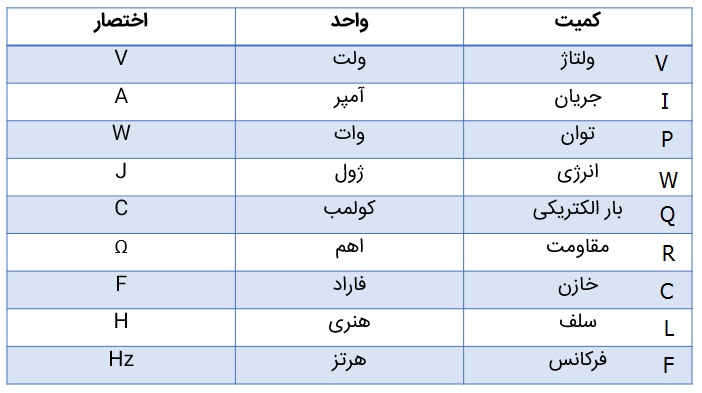 جریان الکتریکی  Electric current
حرکت الکترون ها از درون یک جسم رسانا را جریان الکتریکی کویند.
جریان الکتریکی حرکت خالص بار الکتریکی(Electrical Charge) از یک نقطه به نقطعه دیگردر یک ماده هدایت کننده می باشد.
به عبارت ساده ترجریان نرخ عبور(Rate of  Falo) (گذر) بار الکتریکی در هادی تعریف می شود.
بارالکتریکی را با Q و جریان را با I نشان می دهیم.
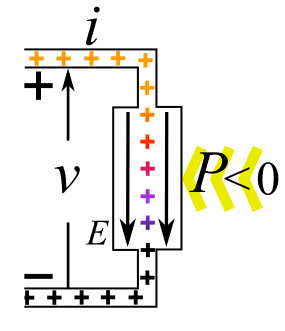 واحد بار الکتریکی: واحد بارالکتریکی کولمب است که علامت آن C  می باشد
ولتاژ VOLATGE
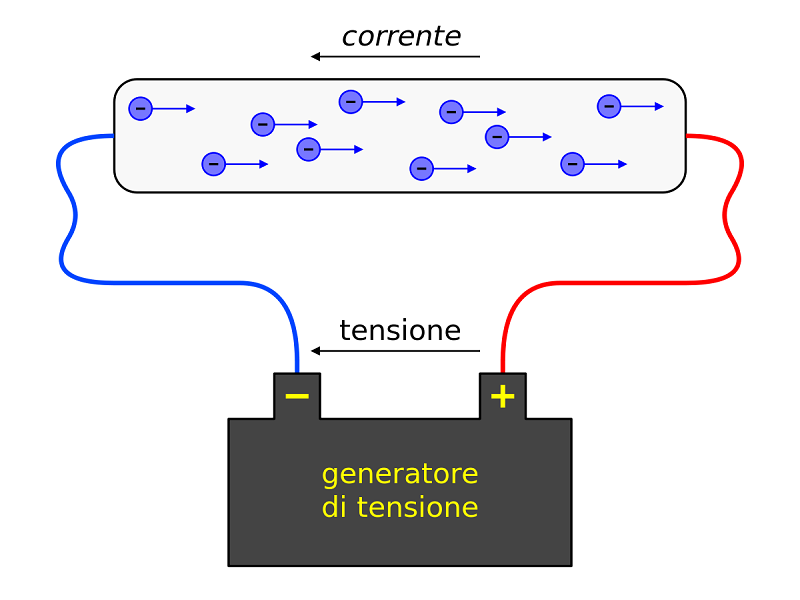 ولتاژ       VOLTAGE
منبع ولتاژ                                                      The  Voltage Source
باطری یک نمونه خوب برای تشریح منبع ولتاژ است. شکل یک باطری Battery)) را نشان می دهد که توسط یک هادی (سیم) به لامپ رشته ای (Bule) متصل شده است. منبع ولتاژ دارای یک ترمینال (پایانه) مثبت و یک ترمیتال منفی است. انرژی از طریق ترمینال منفی به الکترونها اعمال می گردد والکترونها را ازطریق هادی (سیم) ولامپ به سمت ترمینال مثبت سوق می دهد. در نتیجه جریان از هادی ولامپ می گذرد ولامپ روشن می شود بعبارت دیگر ترمینال منفی، الکترونها را دفع کرده و ترمینال مثبت آنها را جذب می کنند. همواره باید بخاطر داشت که برای داشتن جریان همواره به ولتاژ نیاز داریم.
تعریف قانون اهم           DEFINITION OF OHM`S LAW
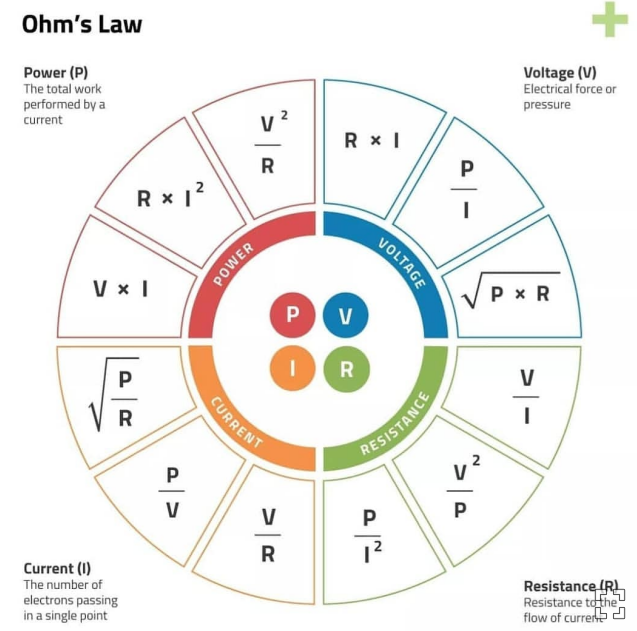 قانون اهم  رابطه بین ولتاژ، جریان و مقاومت را مشخص می کند.
جرج اهم دانشمند آلمانی طی آزمایشی دریافت که ولتاژ دو سر مقاومتی افزایش یا کاهش یابد،جریان عبوری از مقاومت نیز زیاد و کم می شود. مثلا می توان گفت اگر ولتاژ دو برابر شود، جریان نیز دوبرابر شده وآگر ولتاژ نصف گردد، جریان نیز نصف می شود، مشروط بر آنکه در تمامی شرایط مقدار مقاومت ثابت باشد.
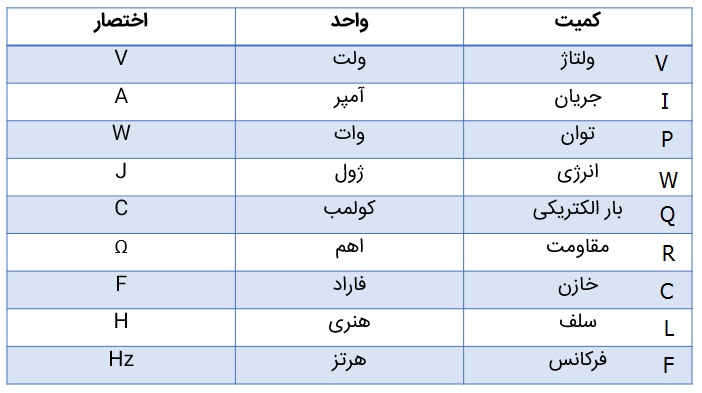 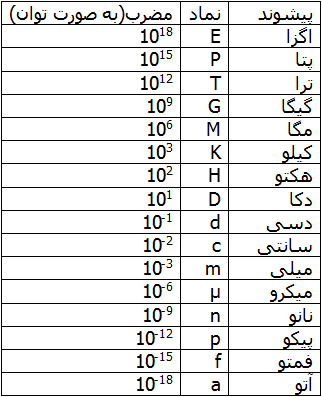 مقدار مقاومت RESISTANC
مقدار مقاومت(Resistance)عامل مخالفت کننده با جریان بشمار می رود. درمدار های الکتریکی مقدار مقاومت باعث محدود شدن وکنترل جریان می گردد. هرگاه جریان از مقاومت (Resistor) عبورکند، گرما(Haat) حاصل می شود. البته گاهی مخصوصا" بخاطرگرما از مقاومت جریان عبورمی دهیم (اطو، اجاق و...) و گاهی نیز در اثر عبور جریان ازقسمتهایی در مدار،گرمای ناخواسته پدیدار می شود وبه آن تلف انرژی(Energye) گفته مشود. 
شمای سمبلیک یک مقاومت
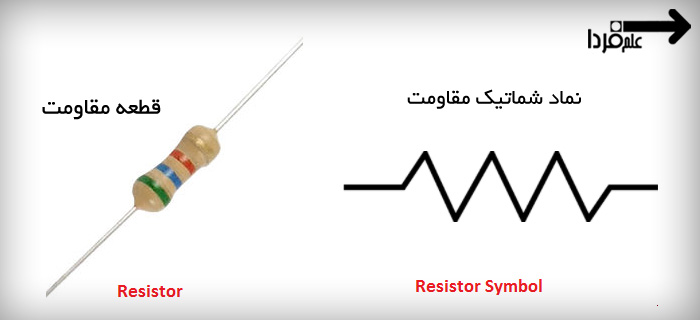 کندوکتانس Conductance
انواع مقاومت هاTYPES OF RESISTORS
مقاومت ها بطور کلی به دو نوع اند: 
الف: مقاومتهای ثابت(Fixed Resistor)
ب: مقاومتهای متغیر(Carbon-Composition type)
مقاومت های ثابت
مقادیر اهمی اینگونه مقاومت ها ثابت بوده واین مقادیر بسادگی قابل تغییر نمی باشد.
انواع مقاومتهای ثابت را در اندازه های گوناگون نشان می دهد
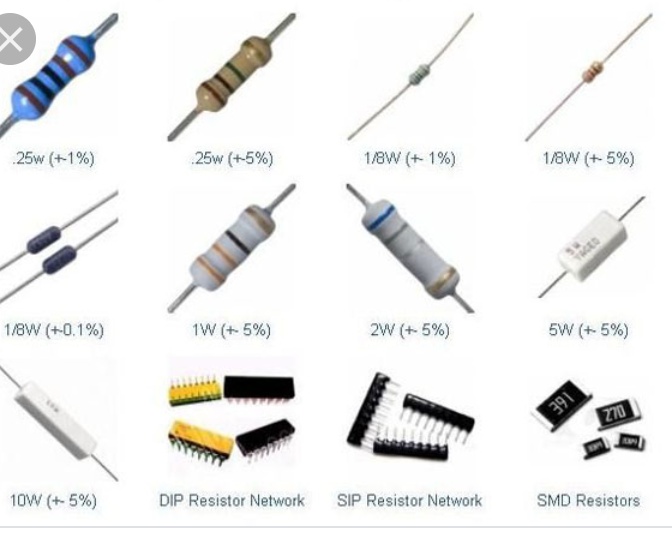 مقاومت های متغییر
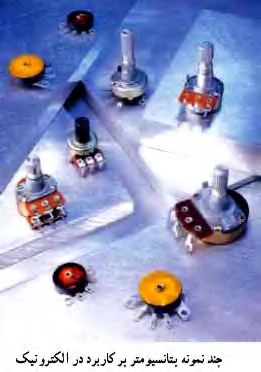 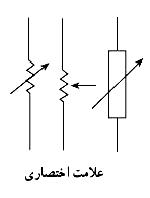 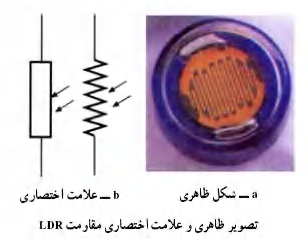 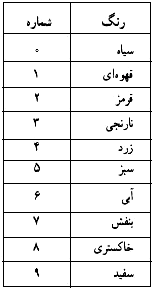 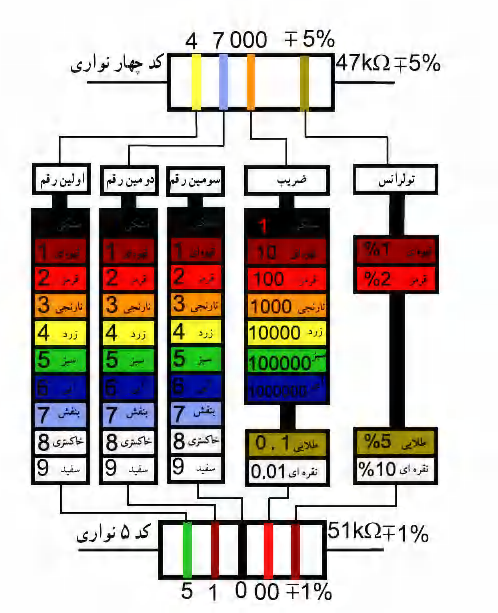 مدارهای مقاومتی سری
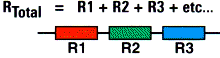 مدارهای مقاومت موازی
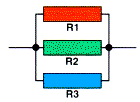 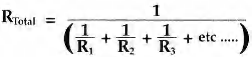 مدارهای مقاومت مختلط
مثال ها
انرژی  - توان
مثال
محاسبات توان
فرکانس Freguency
بنا به تعریف فرکانس تعداد سیکلهای کاملی است که موج سینوسی در یک ثانیه طی می کند. هر چه تعداد سیکلها افزونتر باشد، فرکانس نیز بیشتر است.
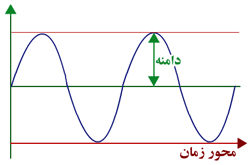 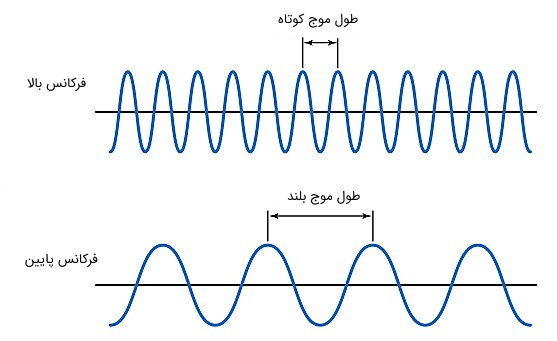 فرکانس
سلف ها
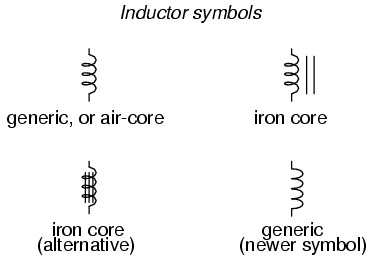 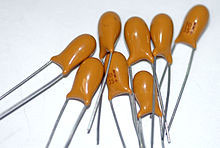 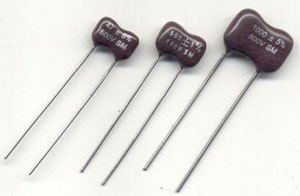 خازن ها
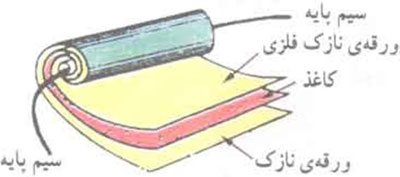 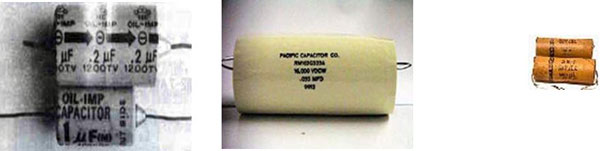 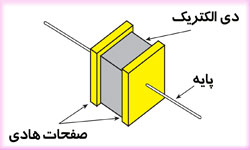 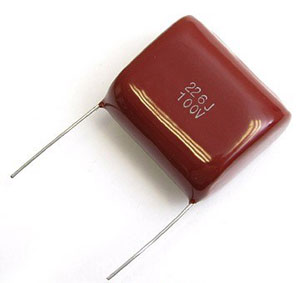 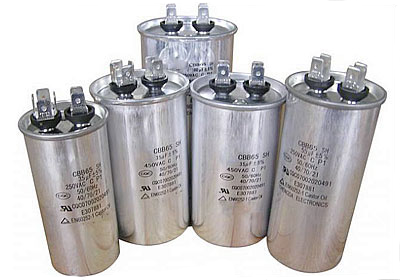 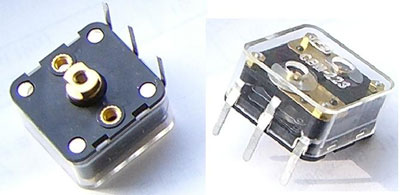 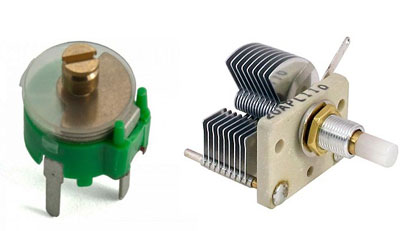 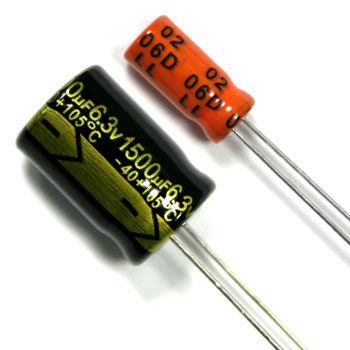 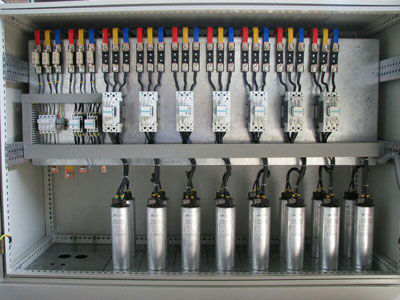 ترانسفورماتورها
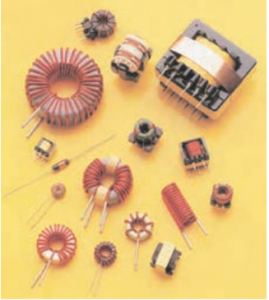 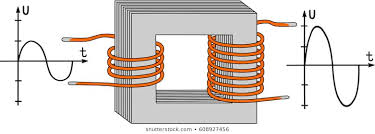 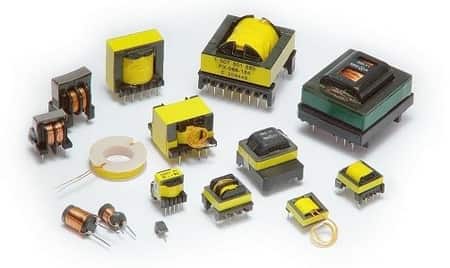 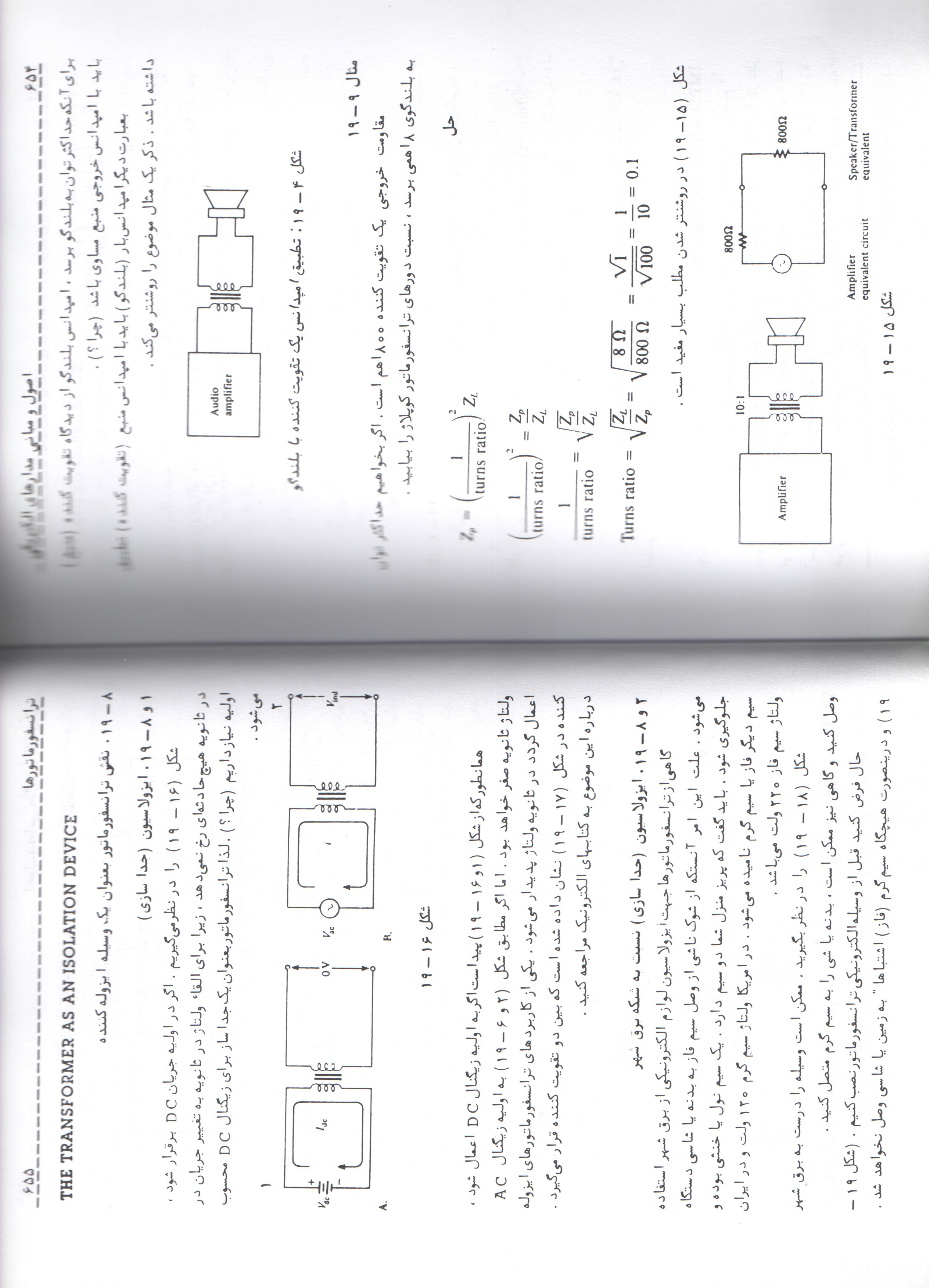 مدارتک پل ودوپل
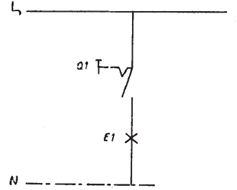 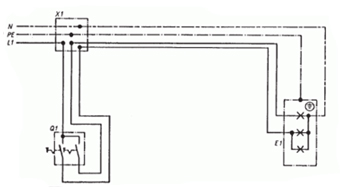 مدارتبدیل
مدار تبدیل
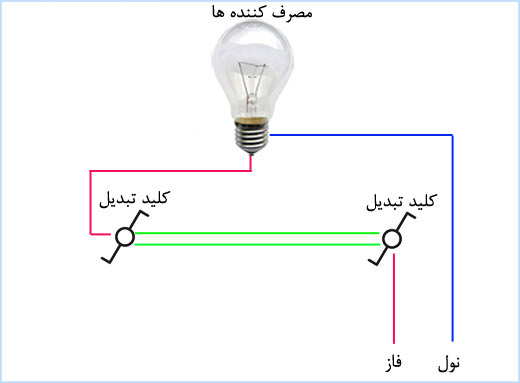 مداراز چند نقطه
مدار چند نقطعه ای
ماشین های الکتریکی
تعریف ماسشین های الکتریکی
بطور کلیبه ماشین های گفته می شود که قادرند انرژی الکتریکی را تبدیل به انرژی مکانیکی کرده ویا انرژی مکانیکی را تبدیل به انرژی الکتریکی نمایند ویا موجب تغییرات انرژی از صورتی بهصورت دیگر شوند.
بطور کلی ماشین های الکتریکی به دوگروه زیر تقسم می شوند
1-ماشین های الکتریکی ساکن: ماشین های هستند که هیچ گونه حرکت مکانیکی نداشته فقط مقدار ولتاژ را تغییر می دهند. مانند انواع ترانسفورماتورها
2-ماشین های الکتریکی گردان: ماشین های هستند که دارای حرکت دورانی می باشند. مانندانواع مولدها و الکتروموتورها
ماشین های الکتریک گردان به دوگروه تقسیم می شوند:
1-ژنراتورها یا مولدها
2-الکتروموتورها
ژانراتورها یا مولدها(G )
1-مولدهای جریان مستقیم :
مولد تحریک مستقل 
مولد شنت یا موازی
مولد سری
مولد سری، موازی یا مختلط (کمپوند)
2-مولدهای جریان متناوب:
مولدهای جریان متناوب تک فاز
مولدهای جریان متناوب سه فاز
الکتروموتور یا موتور الکتریکی چیست ؟ Electric Motor
الکتروموتور نوعی ماشین است که انرژی الکتریکی را به حرکت مکانیکی تبدیل می کند.
ایده کلی بر این اساس است که وقتی که یک هادی حامل جریان الکتریسیته تحت اثر یک میدان مغناطیسی قرار می گیرد نیرویی بر روی آن هادی حامل جریان از سوی میدان مغناطیسی اعمال می شود .
اغلب موتورهای الکتریکی دوار هستند اما موتور خطی هم وجود دارند.هر موتور الکتریکی دوارازدو بخش متحرک و محرک تشکیل شده است .که به بخش متحرک روتور و به بخش ثابت که معمولا درون موتور قرار دارد استاتور یا ایستانه نیز می گویند .
در یک الکتروموتور ، روتور به علت گشتاوری که ناشی از نیروی است که توسط میدان مغناطیسی ایجاد ایجاد شده در استاتور است به حول محور خود می چرخد هر الکتروموتور بر اساس ساختارش توسط برق جریان مستقیم DC و یا جریان متناوب AC تغذیه می گردد.
الکتروموتور یا موتور الکتریکی Electric Motor
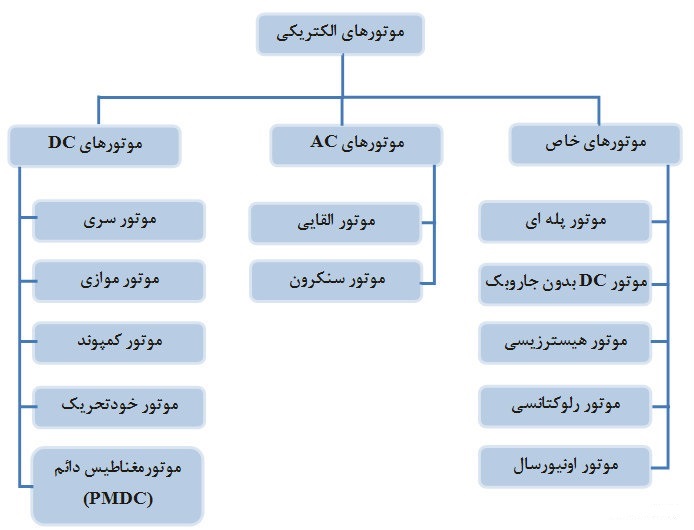 الکترو موتورو ترانسفورماتور
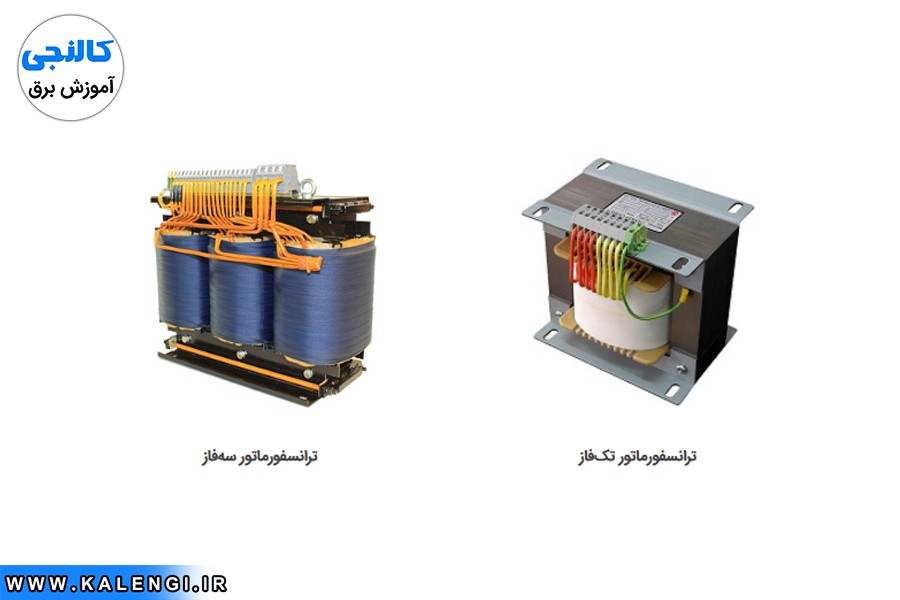 ژنراتور G
اجزای تشکیل دهنده الکتروموتور
پلاک خوانی الکتروموتور
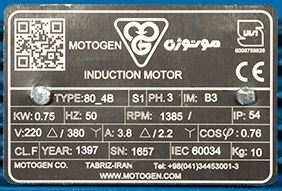 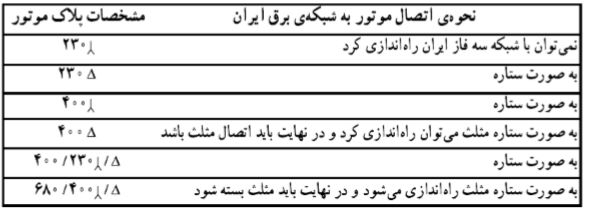 سیستم های چند فازه
ژنراتور یا آلترناتور چیست ؟
آلترناتور یا ژنراتور بخشی از یک دیزل ژنراتور ، ژنراتور گازی و موتور جوش است که دقیقا مثل یک اینورتر عمل میکند و انرژی مکانیکی را به انرژی الکتریکی تبدیل می‌کند تا بتوان از آن جریان برق گرفت .
برای کاهش هزینه و سادگی بیشتر اکثر آلترناتور ها از یک قسمت ثابت که استاتور نام دارد و از یک قسمت متحرک یا روتور استفاده می‌کنند.
یعنی همانند شکل زیر یک سیم پیچ متحرک (روتور) در داخل یک سیم پیچ ثابت (استاتور) می‌چرخد و با ایجاد یک میدان مغناطیسی در خروجی آلترناتور دیزل ژنراتور برق تولید می‌کند.
ژنراتور هایی که از مغناطیس دائمی برای میدان مغناطیسی خود استفاده می‌کنند آلترناتور های مغناطیس دائم نامیده می‌شوند.
یکی دیگر از انواع ژنراتور ها ، ژنراتور هایی است که در نیروگاه ها استفاده می‌شوند با نام ترانسفوماتور شناخته می‌شوند.
ترانفسورماتورهایی که توسط توربین های بخار هدایت می‌شوند، توربو القایی نام دارند که این دستگاه ها برق های ۵۰ تا ۶۰ هرتز جهت شبکه های توزیع تولید می‌کنند.
اجزا ژنراتور (آلترناتور)
استاتور
روتور
استاتور قسمت ثابت ژنراتور است.اجزای استاتور دو بخش است که بخش اول یک هسته بصورت شیار دار است و بخش دوم سیم پیچی است که درون شیارهای هسته پیچیده شده است
روتوریک سیم پیچ است که بصورت دورانی یا چرخشی عمل می‌کند و هنگامی که در درون استاتور میچرخد باعث ایجاد میدان مغاطیسی می‌شود
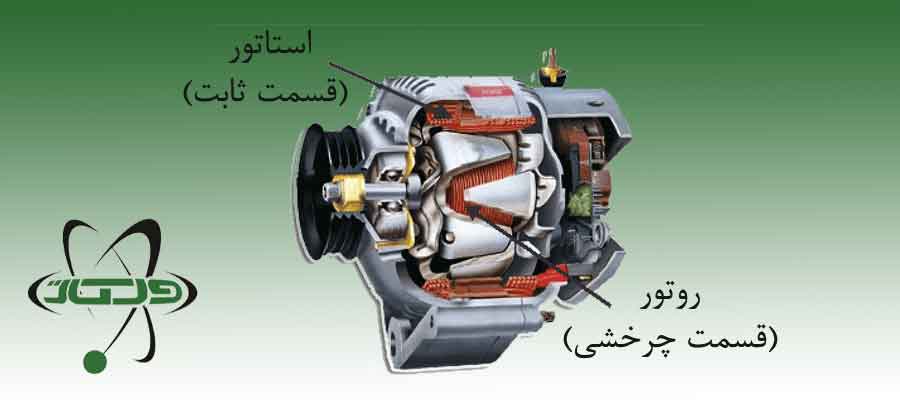 تابلو برق چیست؟
تابلوی برق در حقیقت یک محفظه می باشد که تجهیزات الکتریکی مانندکلید،فیوز،کنتاکتور،بیمتال و...دربردارد.
تابلوها می توانند در برگیرنده تجهیزان پنیوماتیک نیز باشند مانند 
 شیرهای برقی، کمپرسور و.. به طور کلی لازم به ذکر است که
 جهت فراگیری فنون مربوط به تابلوهای برق نیاز به فراگیری 
چندین آیتم اصلی می باشد که در ذیل به اختصار عنوان می کنم:
1- اصول کلی و استانداردهای مربوط به تابلوهای برق و 
محفظه های الکتریکی مانند درجه حفاظتی IP و درجه بندی
 جداسازی محفظه ها Segregation و مقابله با عوامل جوی و..
2- اصول تخصصی در مورد تابلوهای برق، مقادیر نامی مانند 
ولتاژ و جریان نامی و...
3- آشنایی با تجهیزات الکتریکی و عملکرد آنها و نحوه انتخاب صحیح آنها
4- آشنایی با تأسیسات الکتریکی و آشنا با محاسبات مربوطه
5- آشنایی با دروسی مانند رله و حفاظت سیستم ها- طرح پست الکتریکی و ..
6- آشنایی با طراحی مدارات فرمان و کنترل
در جریان تابلو سازی علوم مهم دیگری نیز نقش دارد که از نام بردن کلیه آنها صرف نظر می کنم. به صورت کلی در مورد تابلوهای برق اصول کلی و استاندارد و همچنین تعاریف کلی وجود دارد و بسیار حائز اهمیت است مثلاً نوع تابلو از نظر ساختمان آنها به عنوان مثال تابلوهای ایستاده، دیواری، میزی، رک و .. و هر یک از آنها ساختمان منحصر به فردی دارند و کاربرد آنها نیز متفاوت است. همین جا لازم است به این نکته اشاره کنم که تشریح کلیه مسائل مربوط به تابلوهای برق در این پروژه عملی نیست ولی با توجه به این که در محل کار آموزی مطالبی را یاد گرفتمدر این پروژه مطالبی را به اختصار بیان خواهم کرد.
تابلوهای برق وسایر قطعات
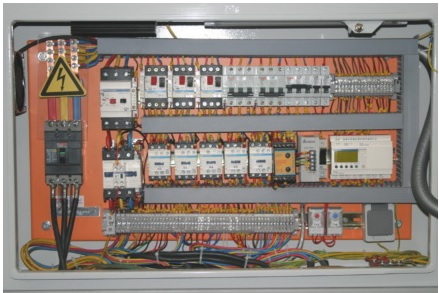 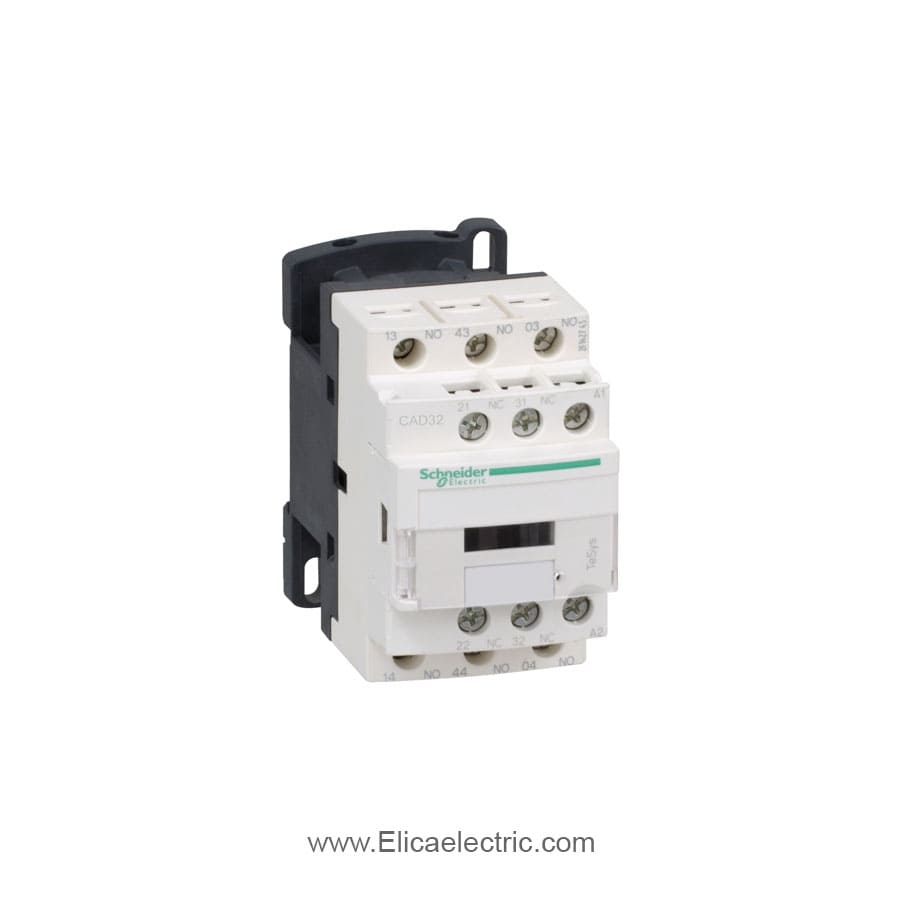 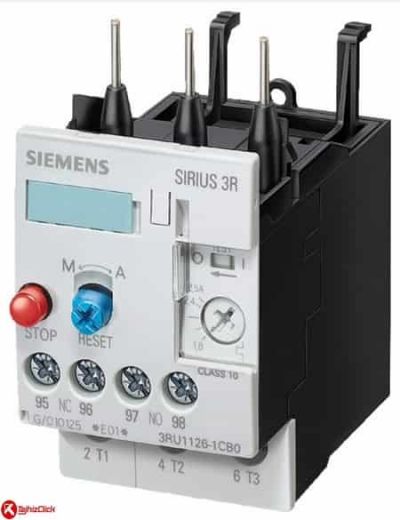 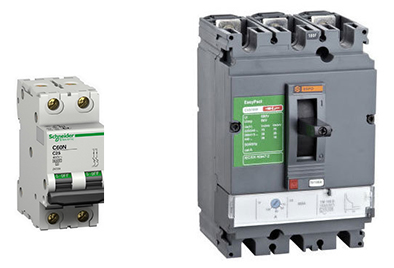 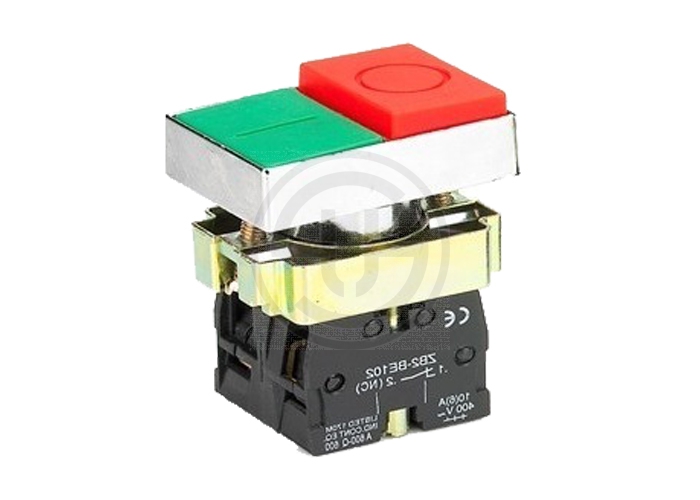 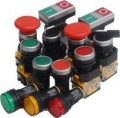 تابلوهای برق
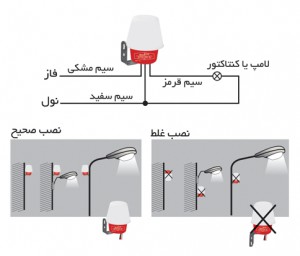 مدارفرمان استارت واستپ
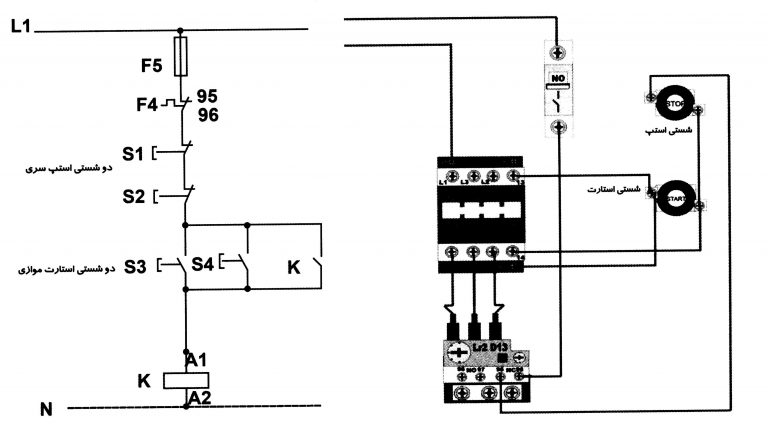 مدارفرمان تایمردار
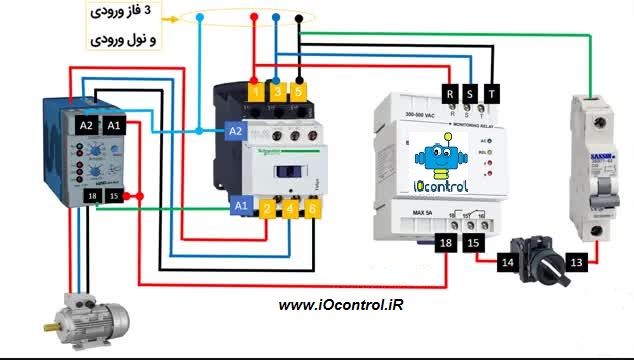 مدارفرمان وقدرت چپگرد وراستگرد
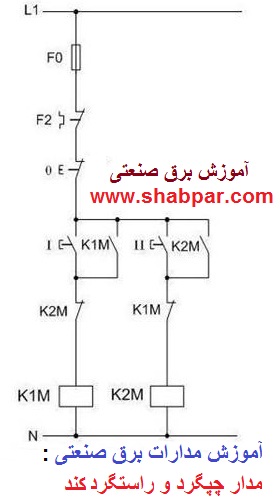 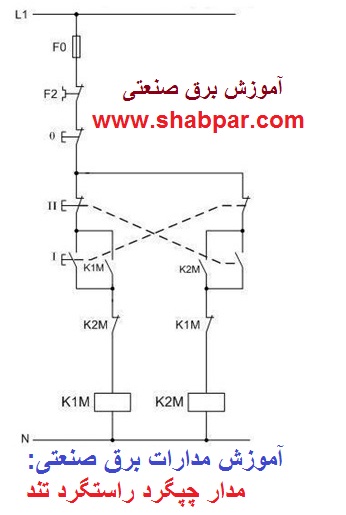 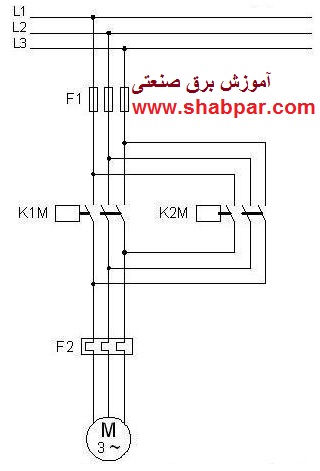 مدارفرمان ستاره ومثلث دستی
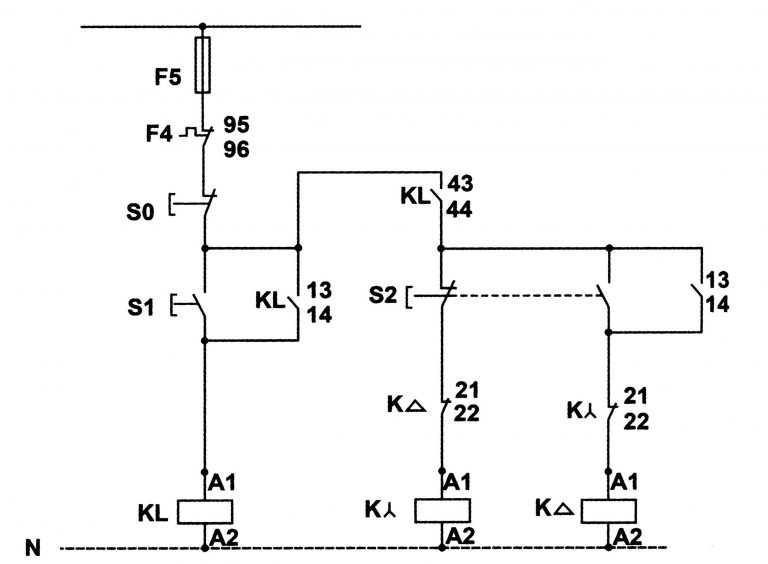 مدارفرمان وقدرت ستاره ومثلث اتومات
باطری ها
واحد تشکیل دهنده ی باطری، پیل می باشد که از ترکیب چند پیل، یک باطری درست می شود. پیل ها در دو نوع خشک وتر می سازند که پیل های خشک غیر قابل شارژ وپیل های تر قابل شارزند. 
برای بدست آوردن ولتاژبرزگ تر، پیل ها را سری می بندند
برای بدست آوردن جریان بیش تر، پیل ها را موازی می بندند
اتصال پیل ها به طور سری- موازی، جریان و ولتاژ را افزایش  می دهد
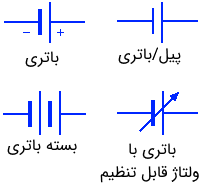 انواع باطری ها
باطری ها   به دو دسته کلی شارژ شدنی و باتریهای غیرقابل شارژ استاندارد تقسیم می شوند
باطری های غیرقابل شارژ خود به دو دسته کلی: لیتیم ((Lithium و الکالاین یا قلیایی ((Alkaline
باتریهای شارژ شدنی نیز شامل : نیکل ـ کادمیم (Ni-cd  یا (nickel-cadmium   باتریهای هیبرید نیکل ـ فلز (NّiMH یا(nickel-metal hybride    باتریهای لیتیم ـ یون ( (Lithium-Ion ) - پولیمر لیتیم ـ یون(Li-Ion polymer )  می شوند
آمپر ساعت اسمی در باطری ها:
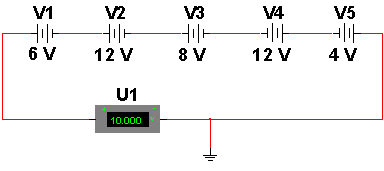 موازی کردن باطری ها
ترانس شارژر
ترانس شارژر
مدارات ماشین ها
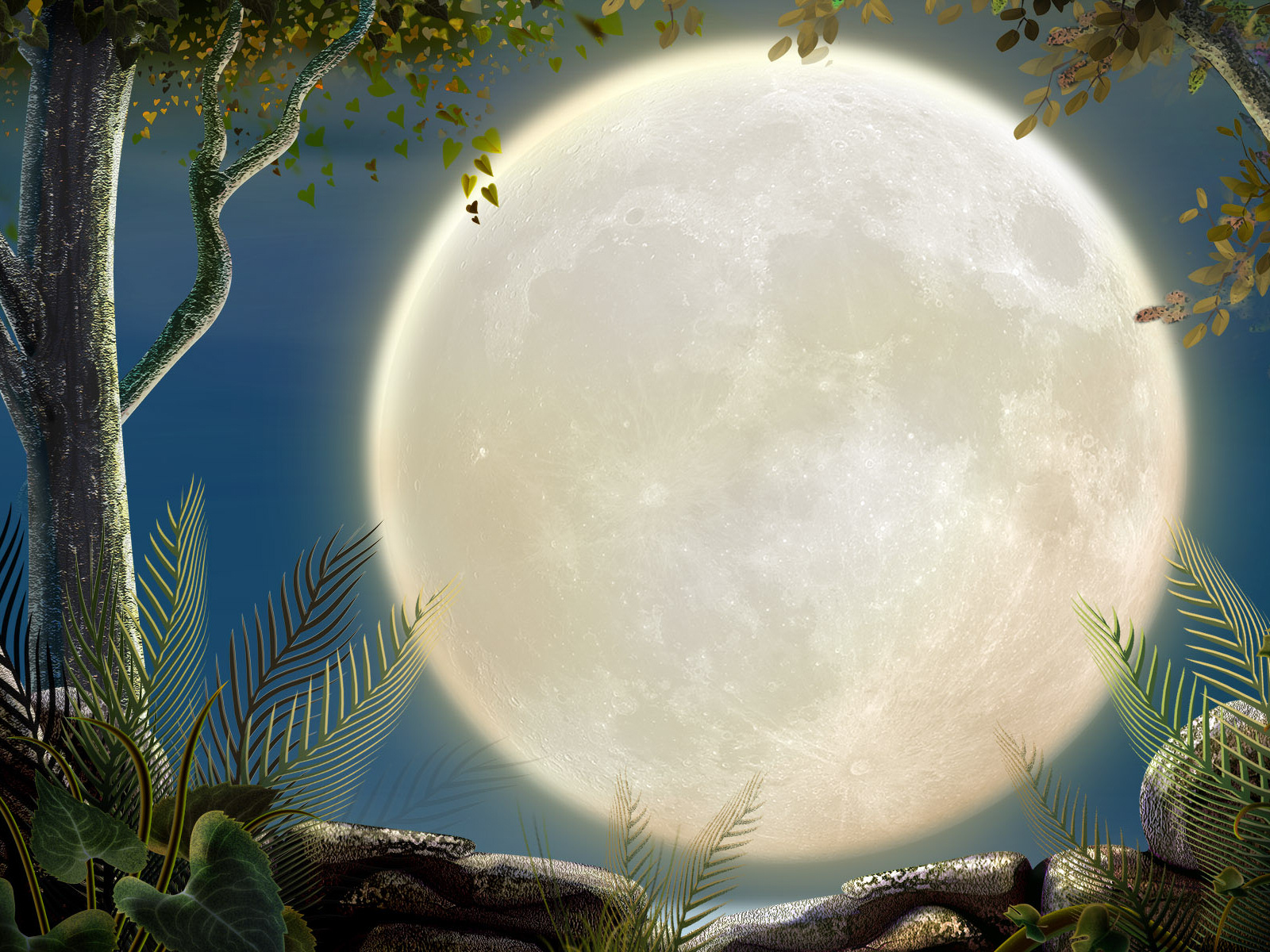 با تشكر از همراهي شما